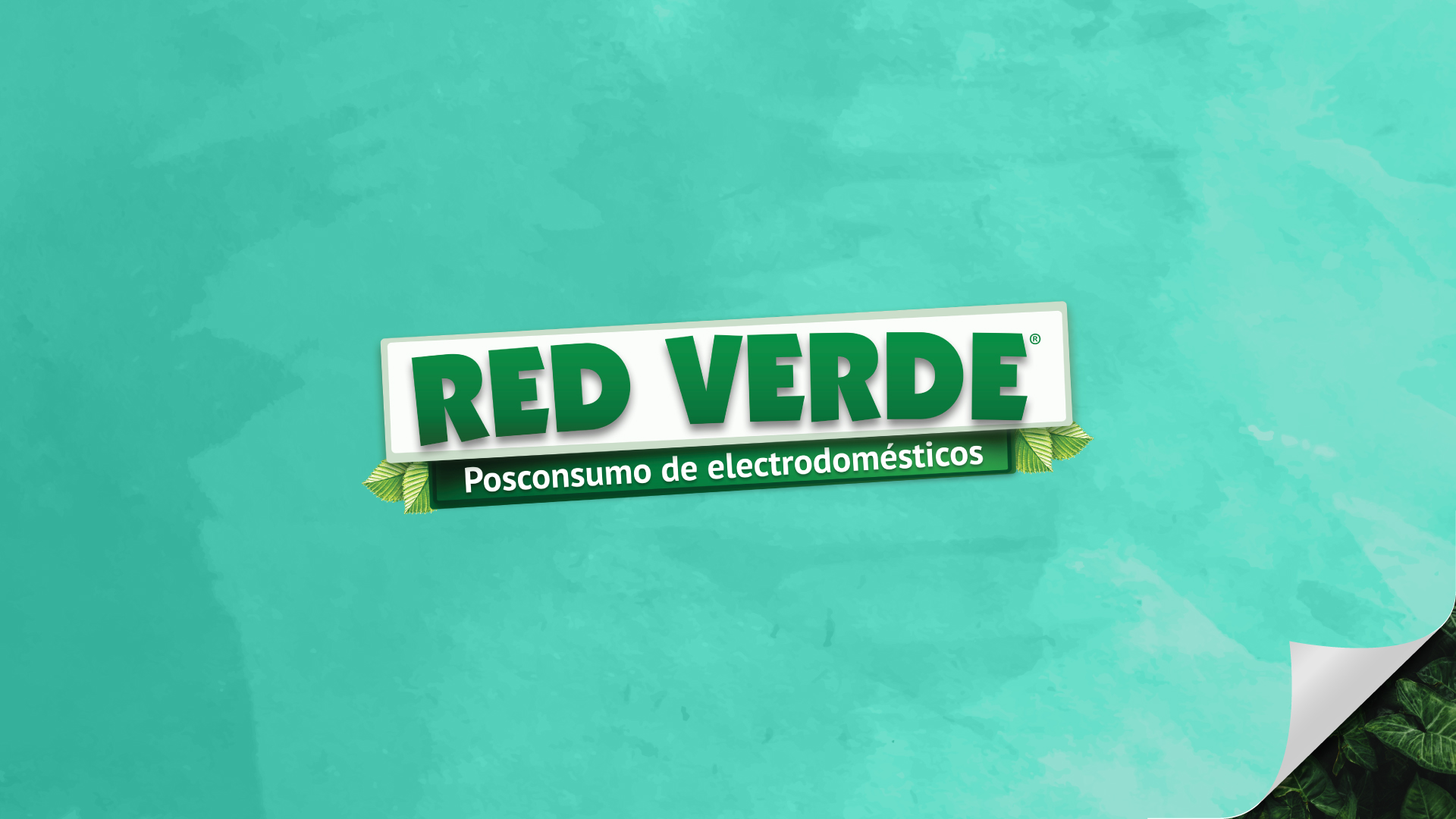 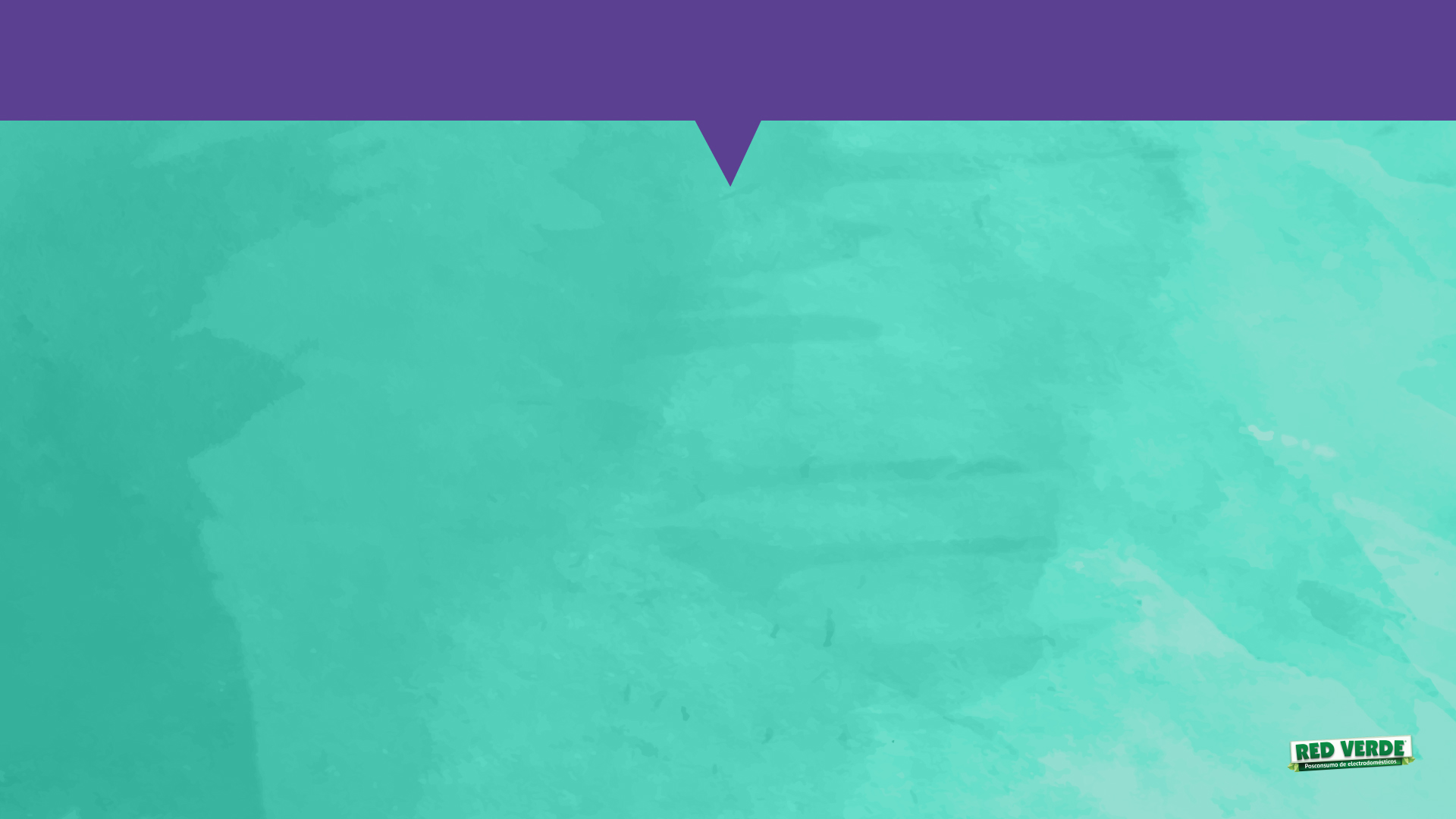 ¿Qué es RED VERDE?
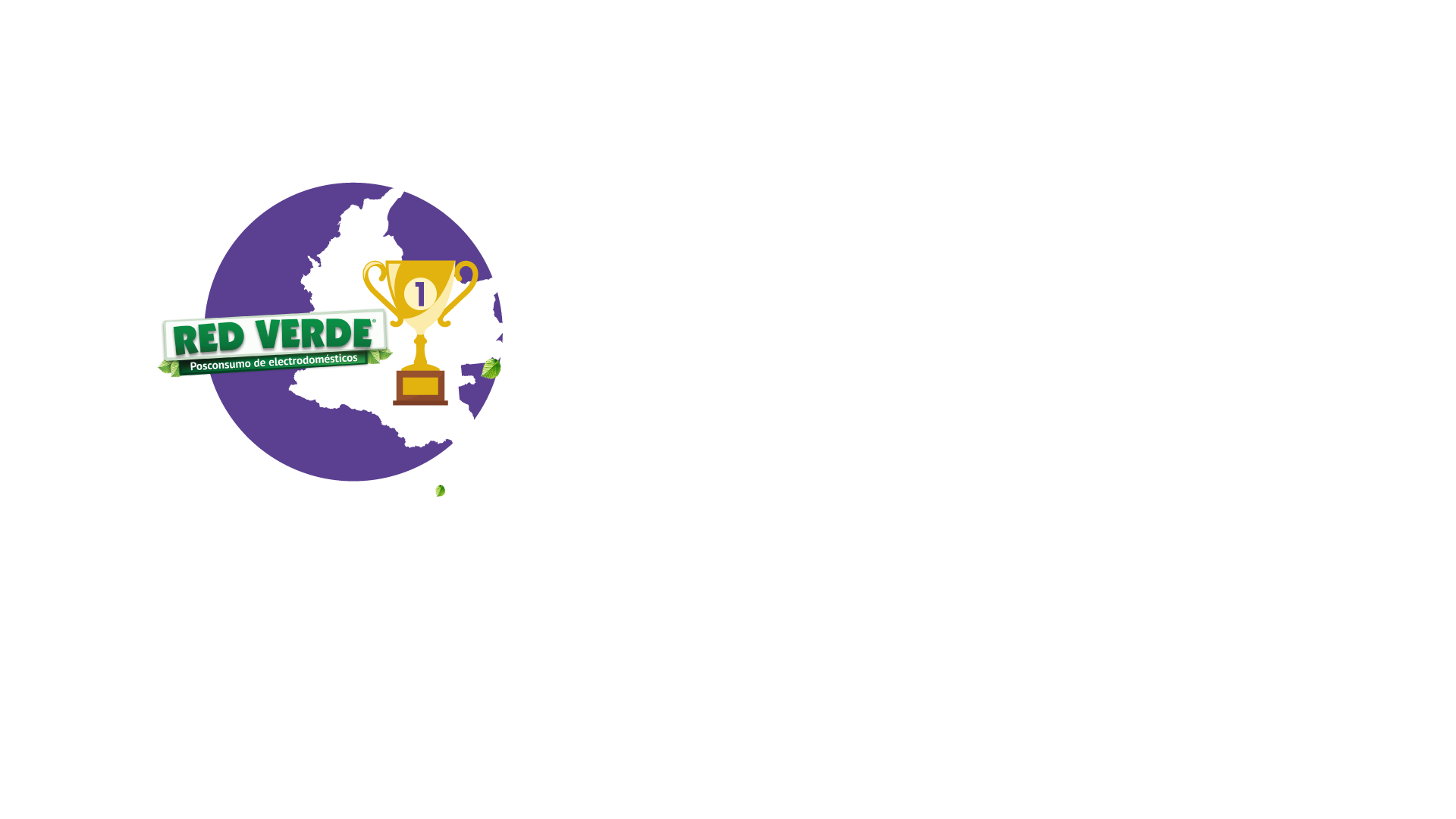 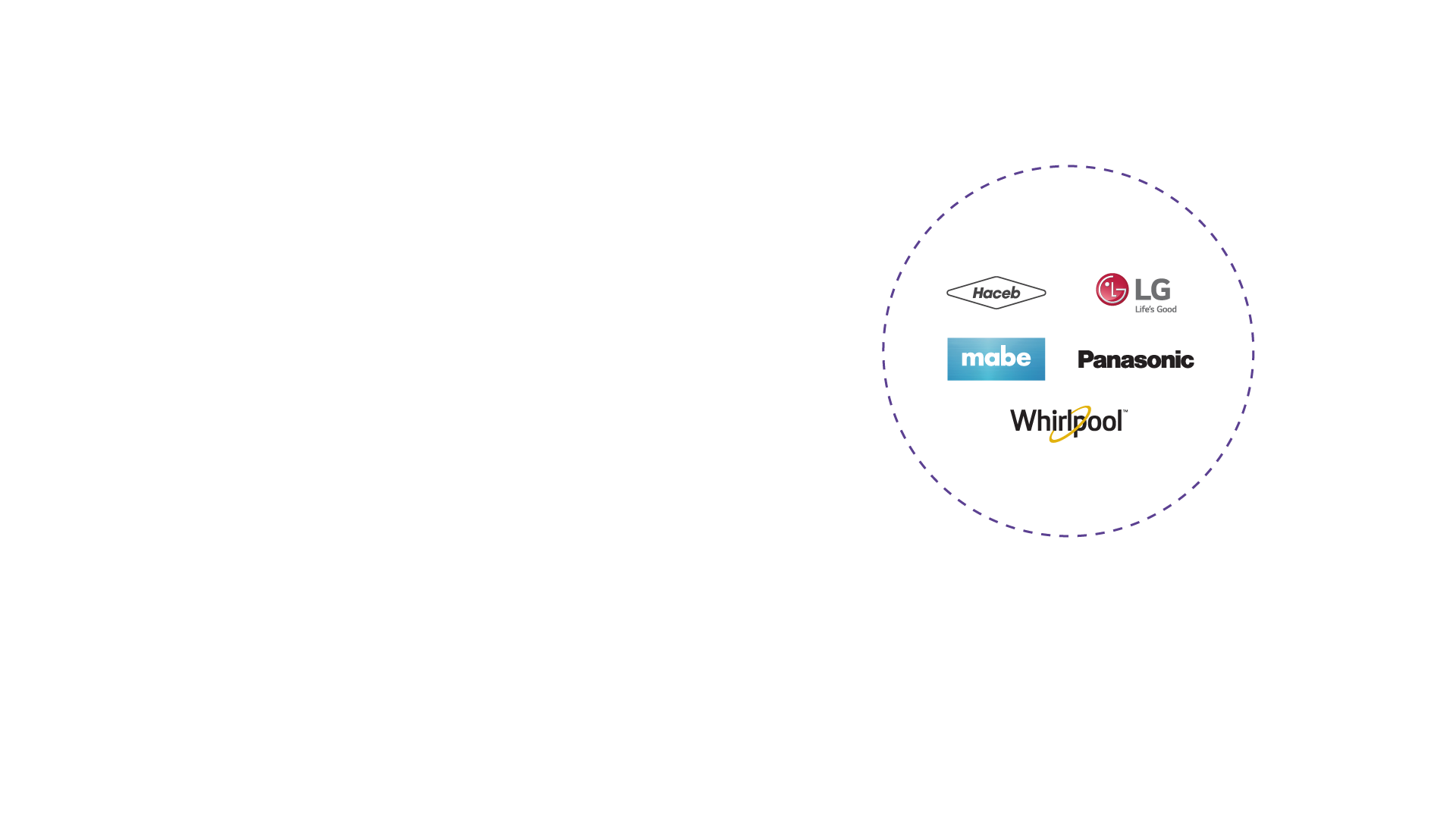 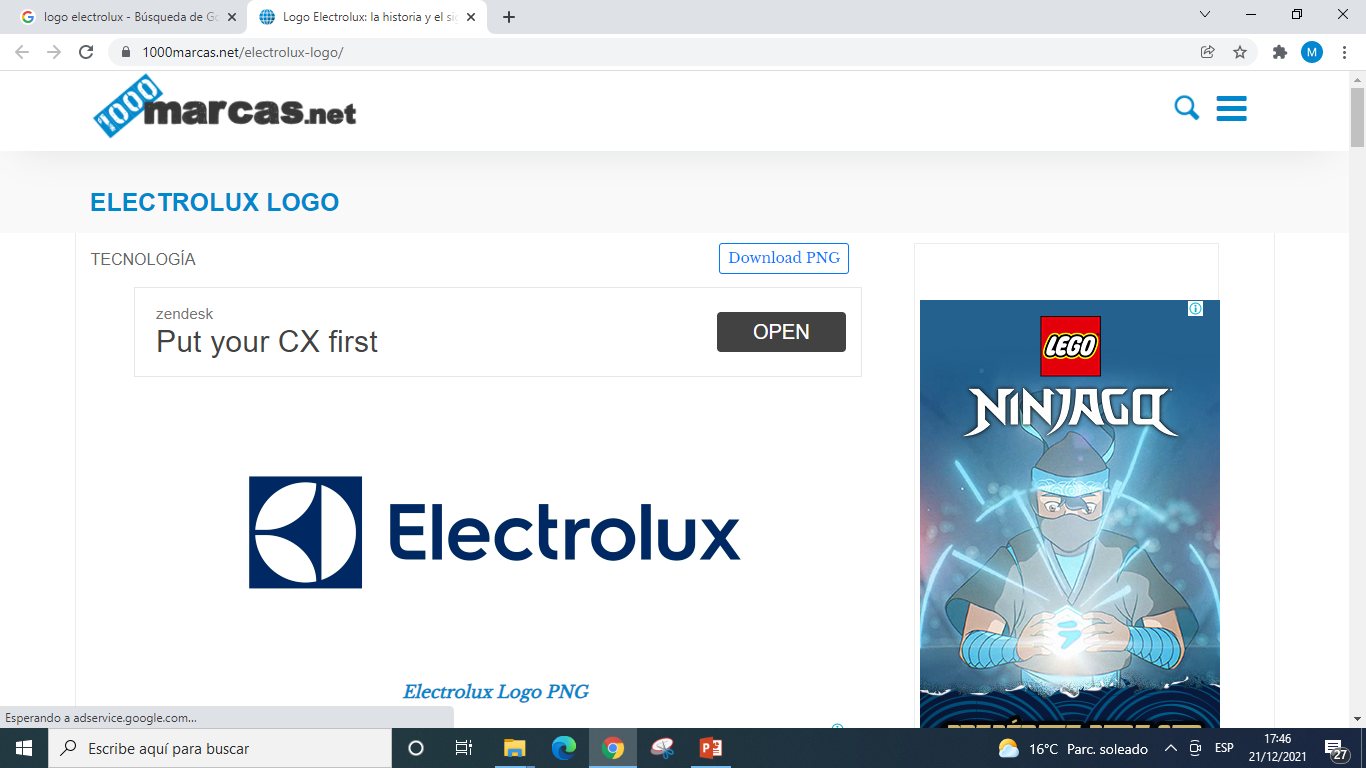 Somos el primer Sistema Posconsumo de electrodomésticos en Colombia que opera bajo el principio de la Responsabilidad
Extendida del Productor (REP)
75%
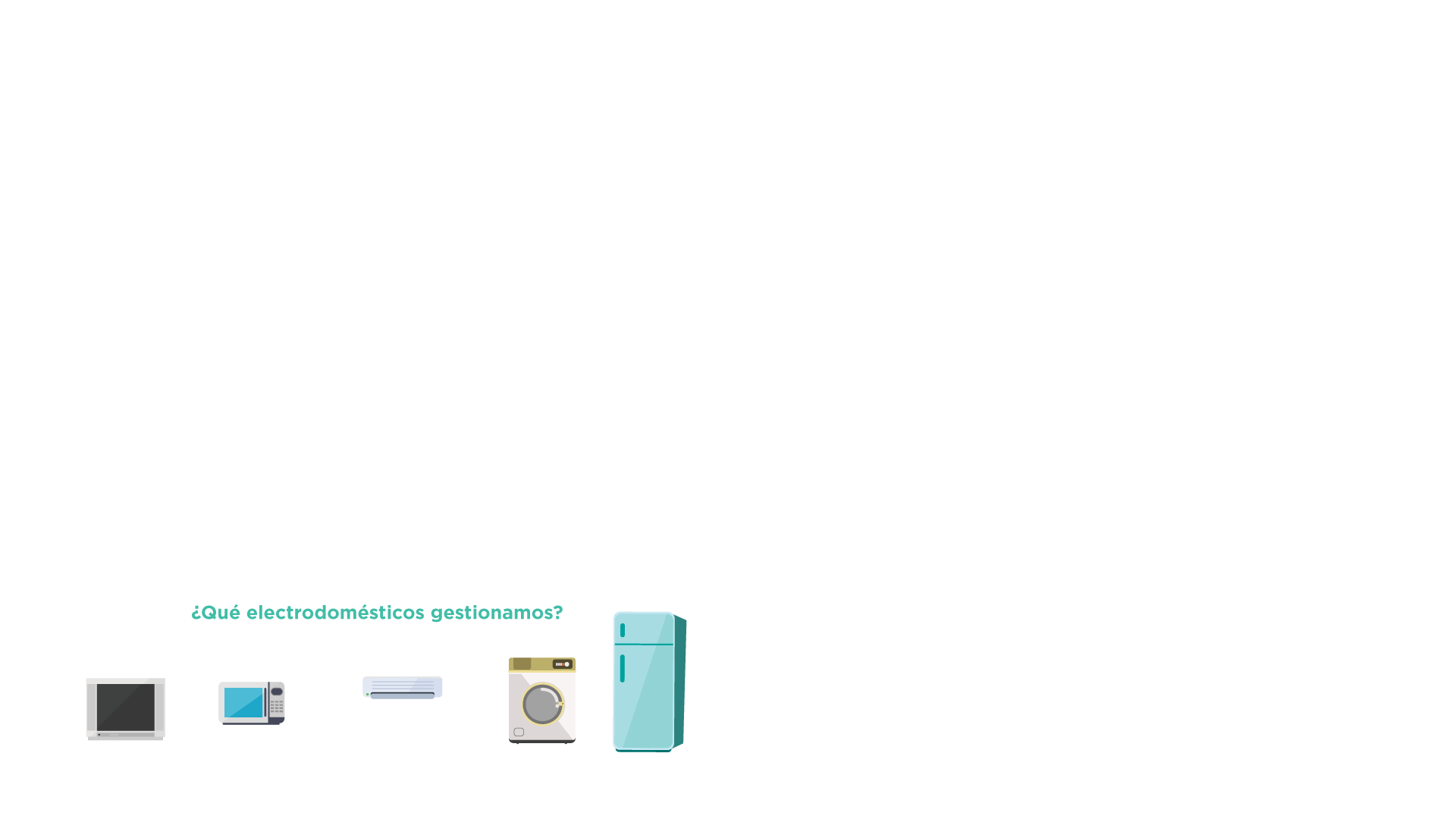 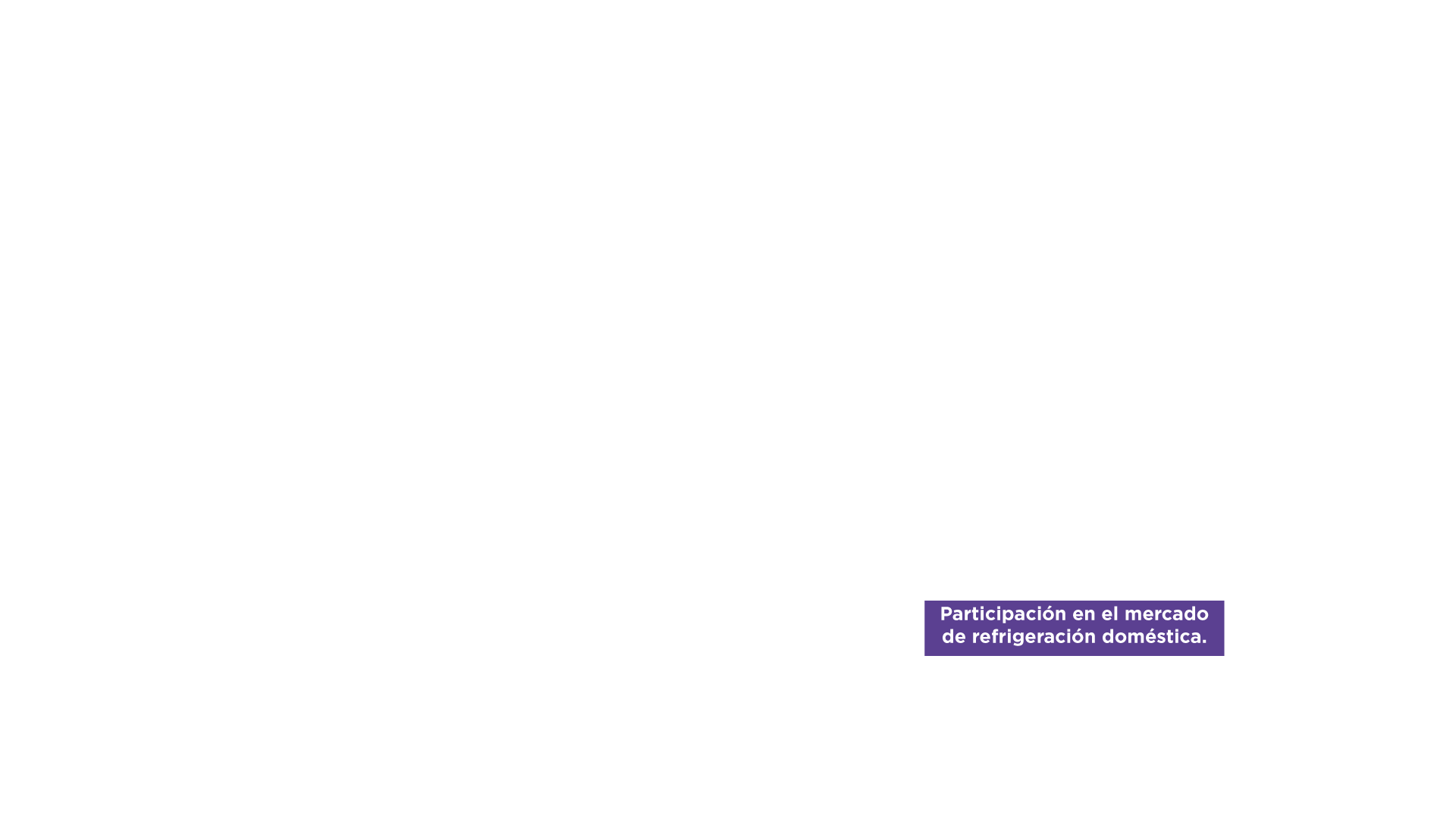 Colectivo Voluntario, sin ánimo de lucro
Licencia de funcionamiento No. S0046896
25 de Julio 2014
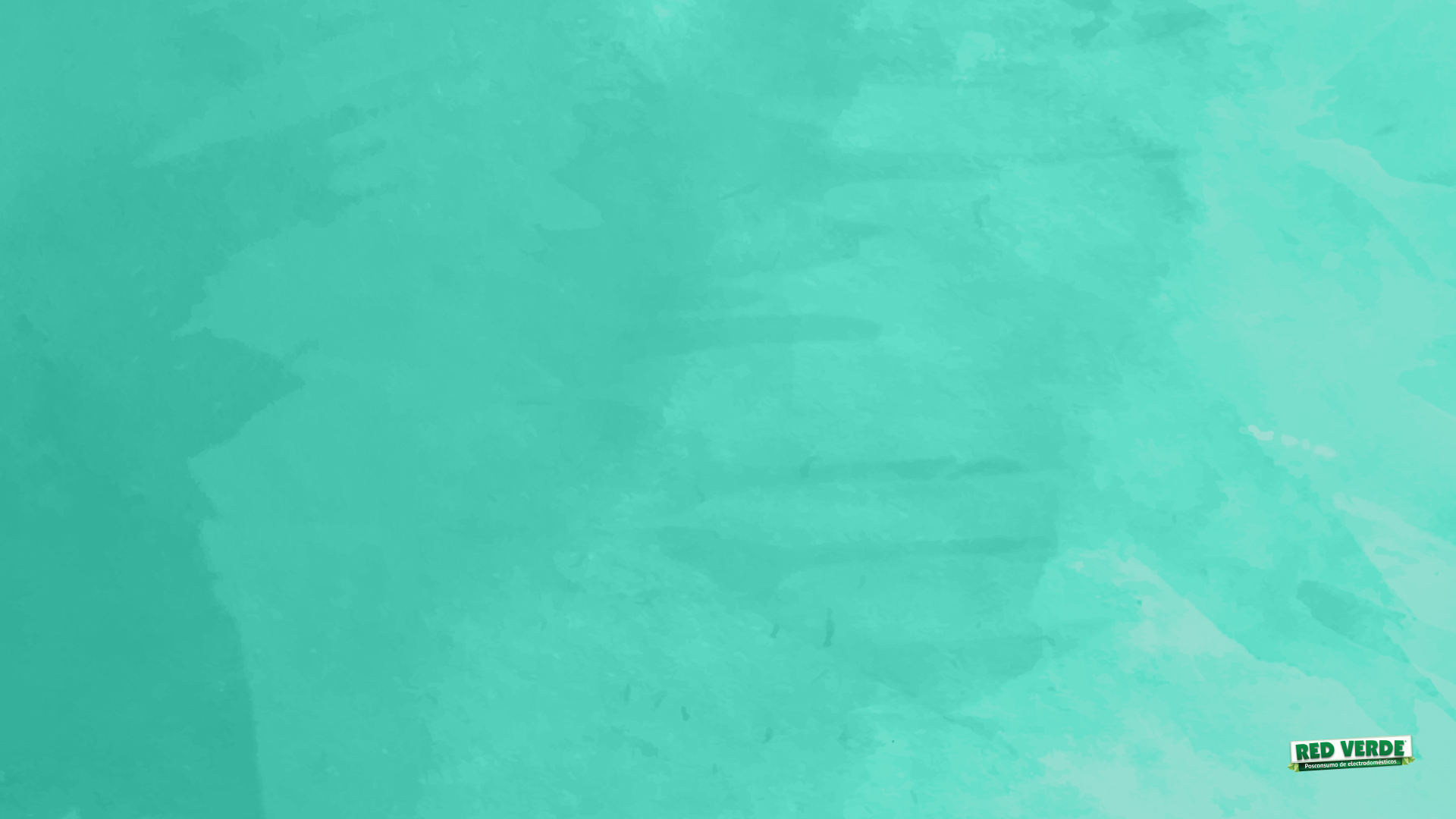 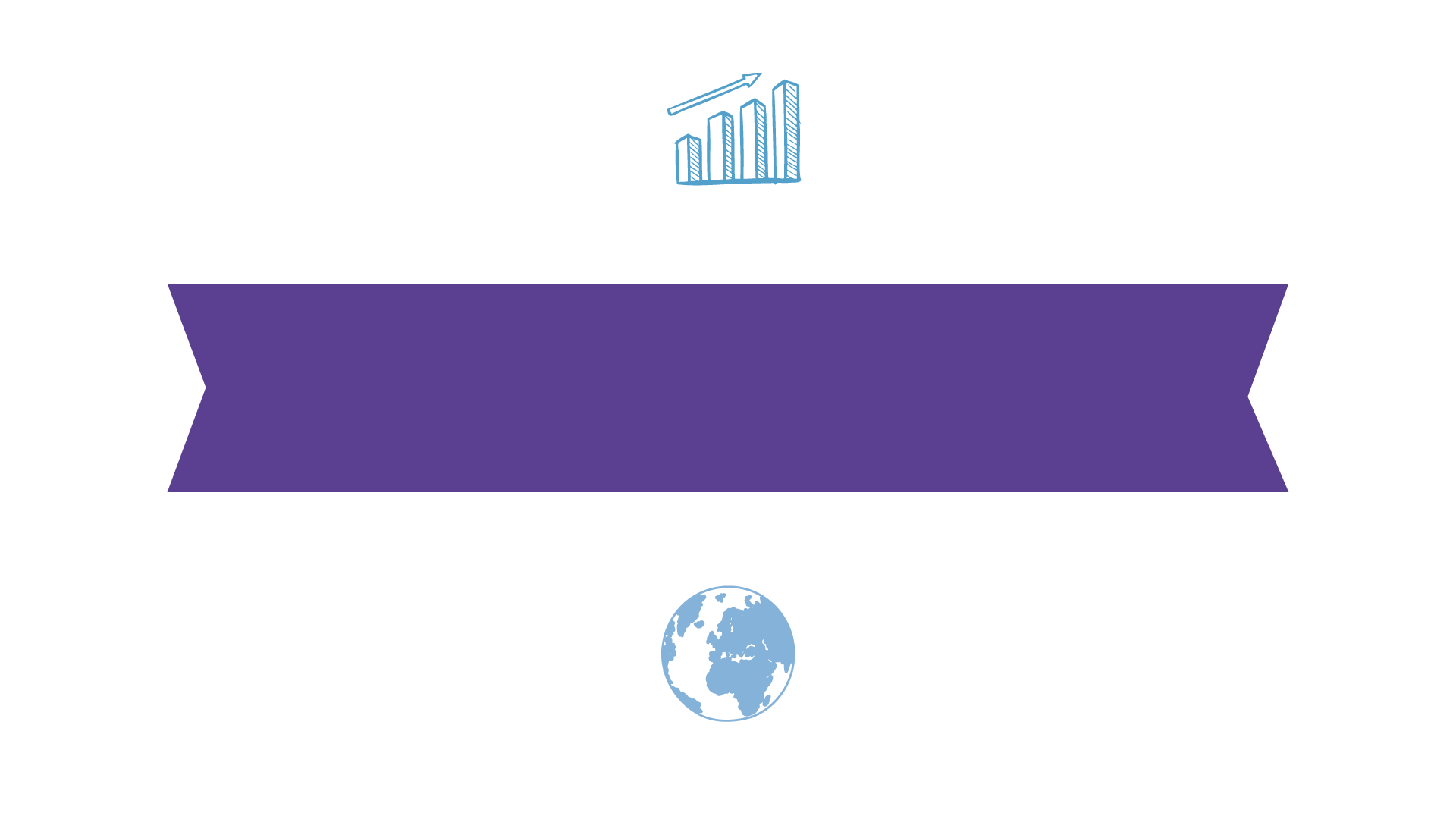 ¿Sabías qué podrías
AUMENTAR TUS VENTAS 
Y APORTAR
con el cuidado del planeta?
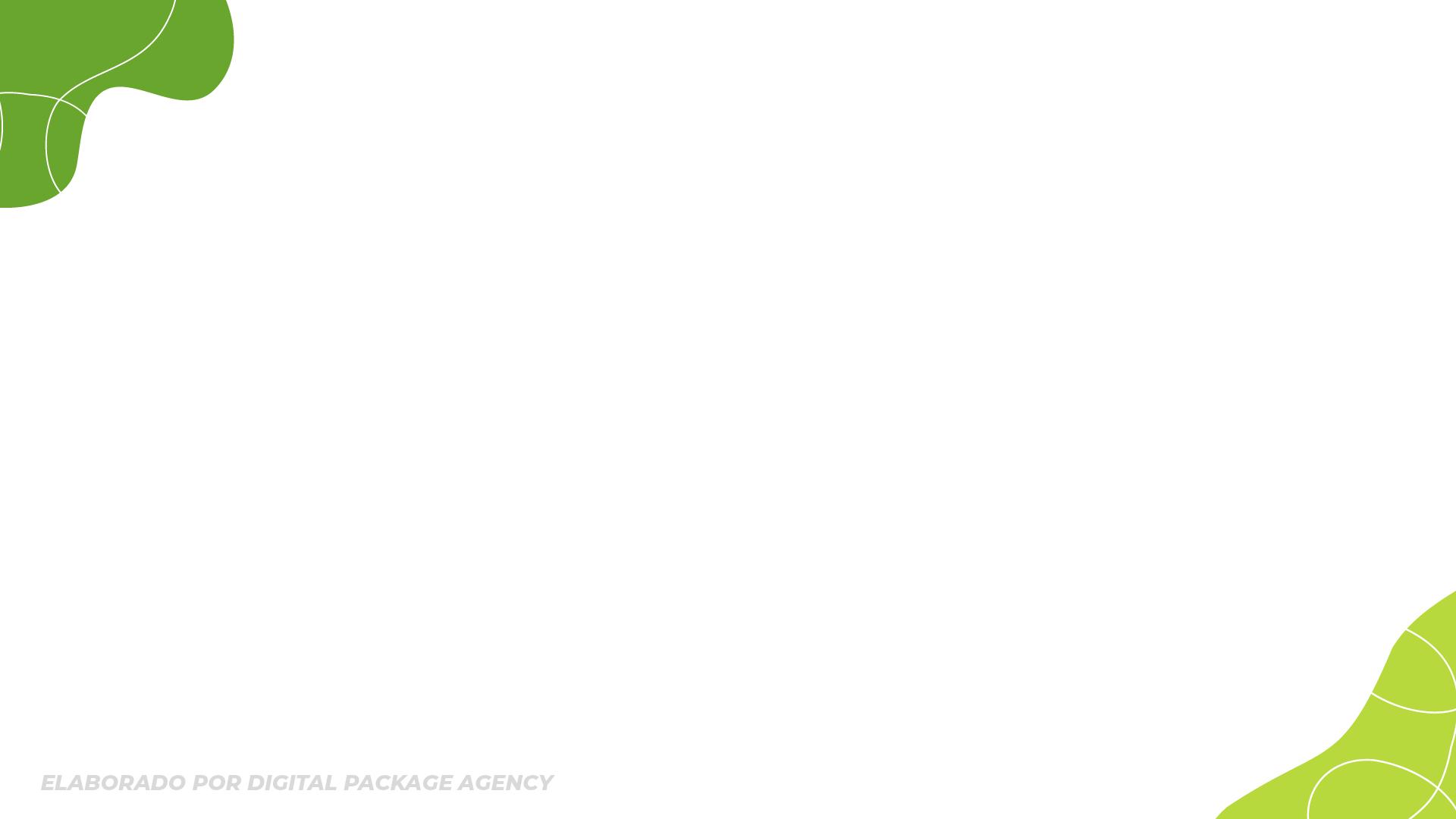 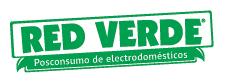 QUÉ ES TE MERECES TU NEVERA NUEVA ?
GRAN Campaña de sustitución de refrigeradores domésticos  a nivel Nacional. 

Promueve el cambio de neveras antiguas con un alto consumo energético y contiene gases refrigerantes que destruyen la capa de ozono y contribuyen al calentamiento global .

Campaña que aplica  para  cambio neveras hasta 455 litros.

Consumidores de estratos 1, 2, 3 y 4 podrán participar del programa de sustitución.
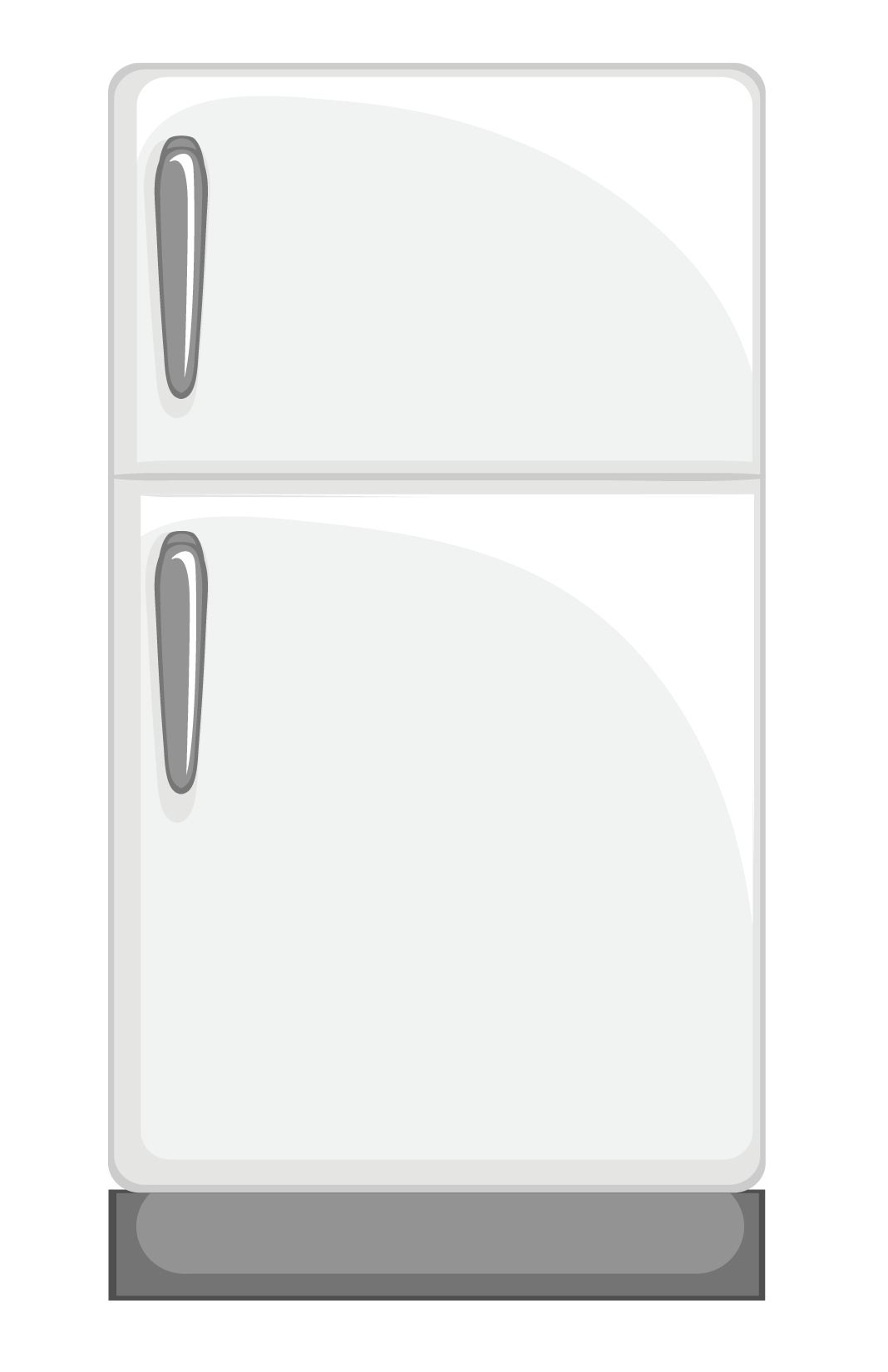 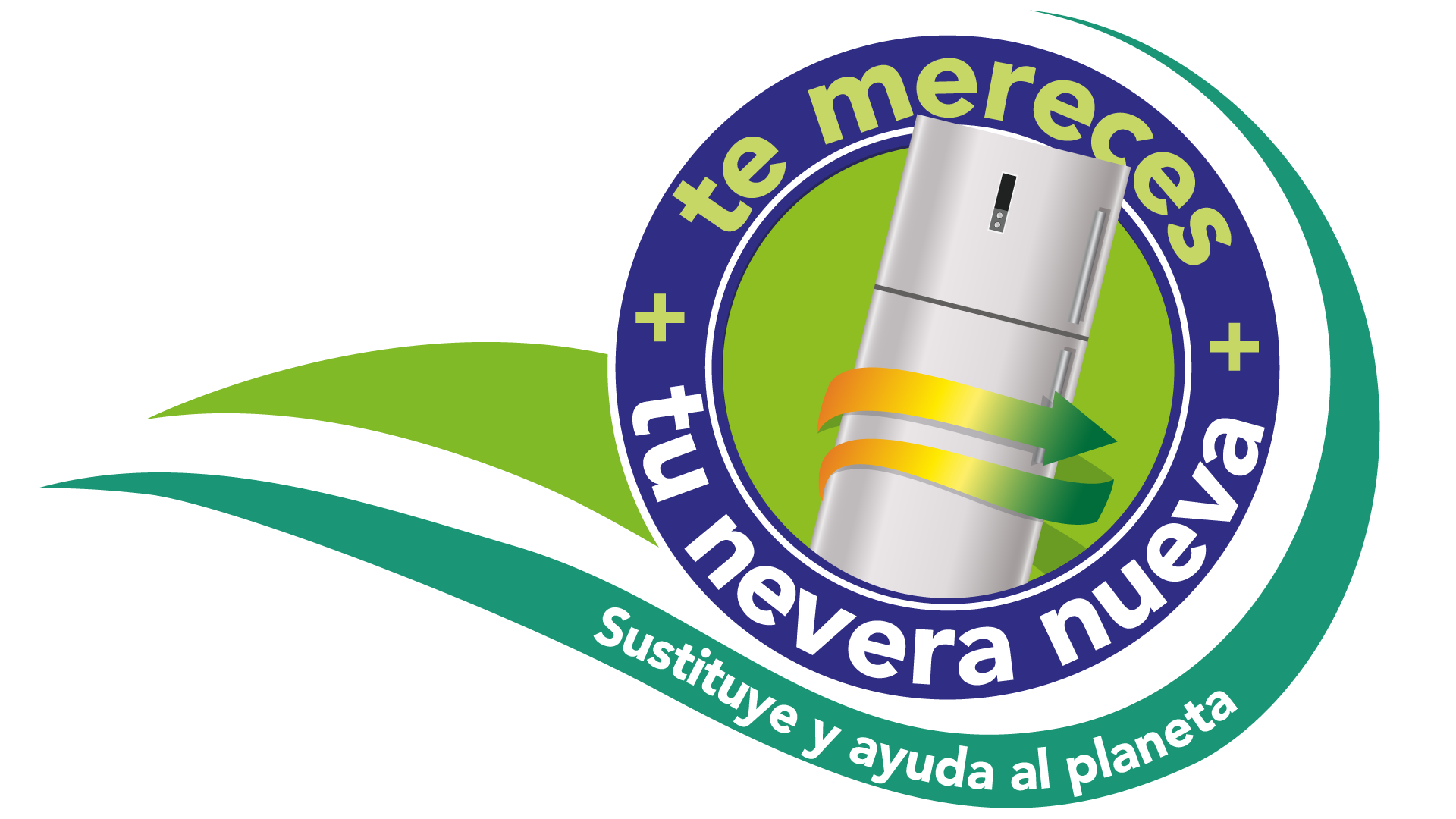 VER PÁGINA
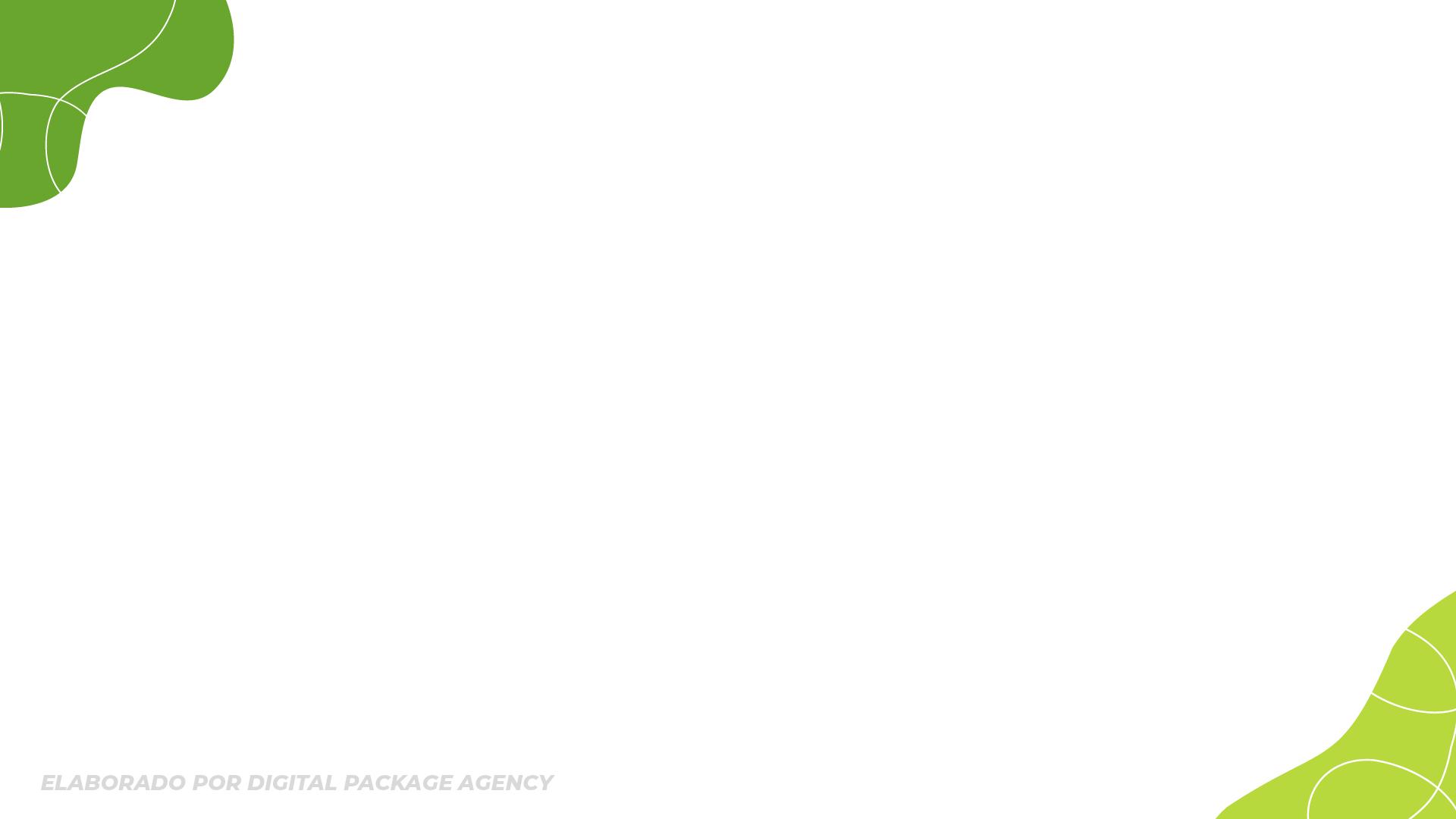 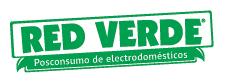 PÁGINA WEB
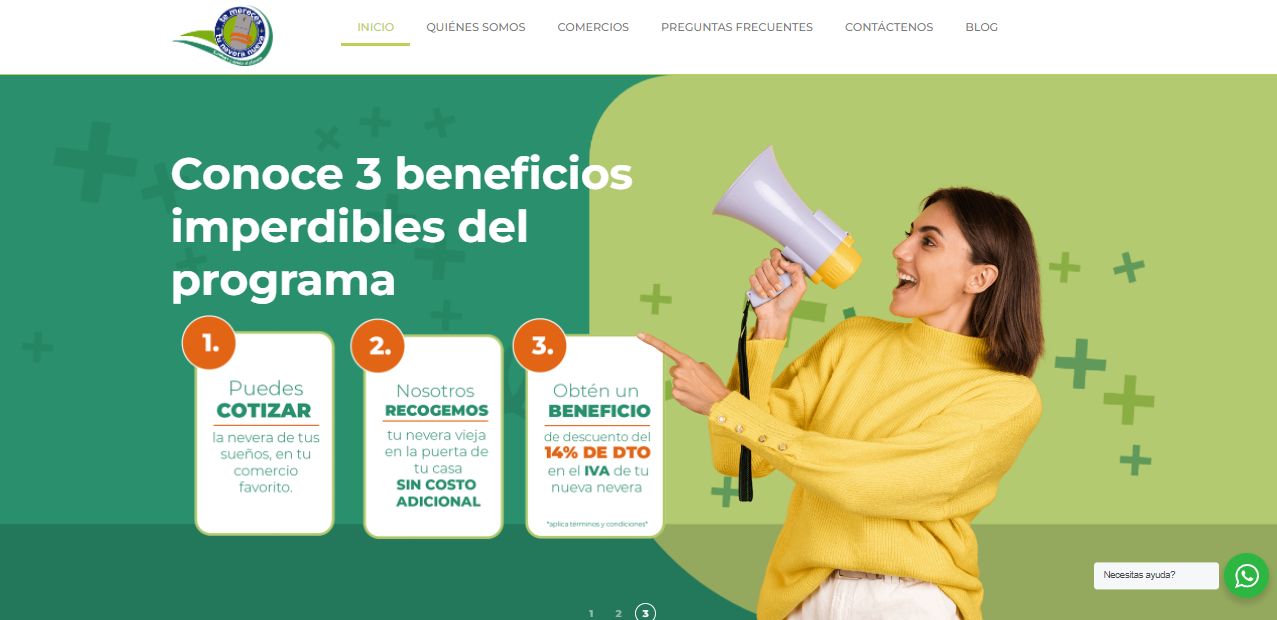 VER PÁGINA
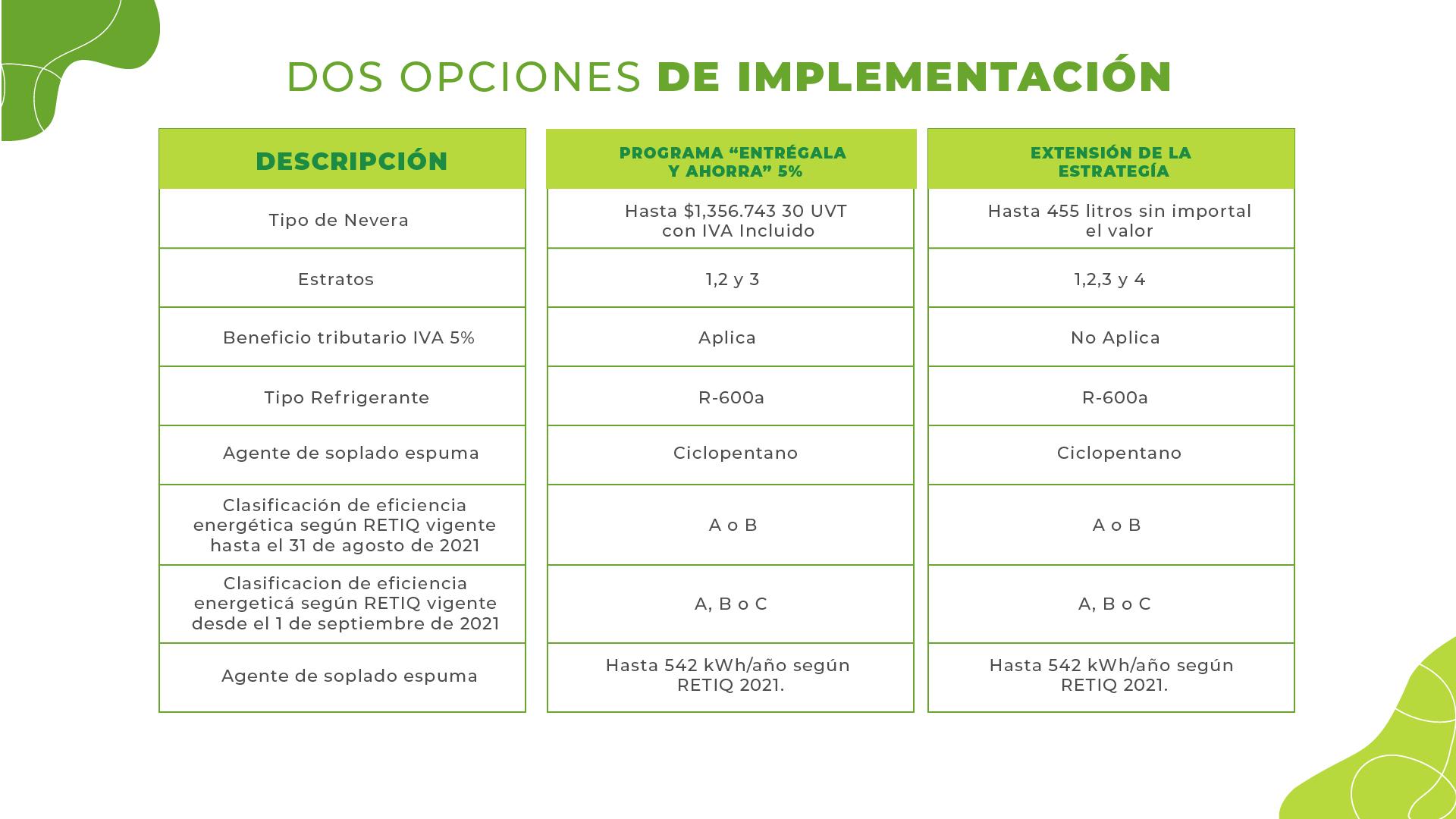 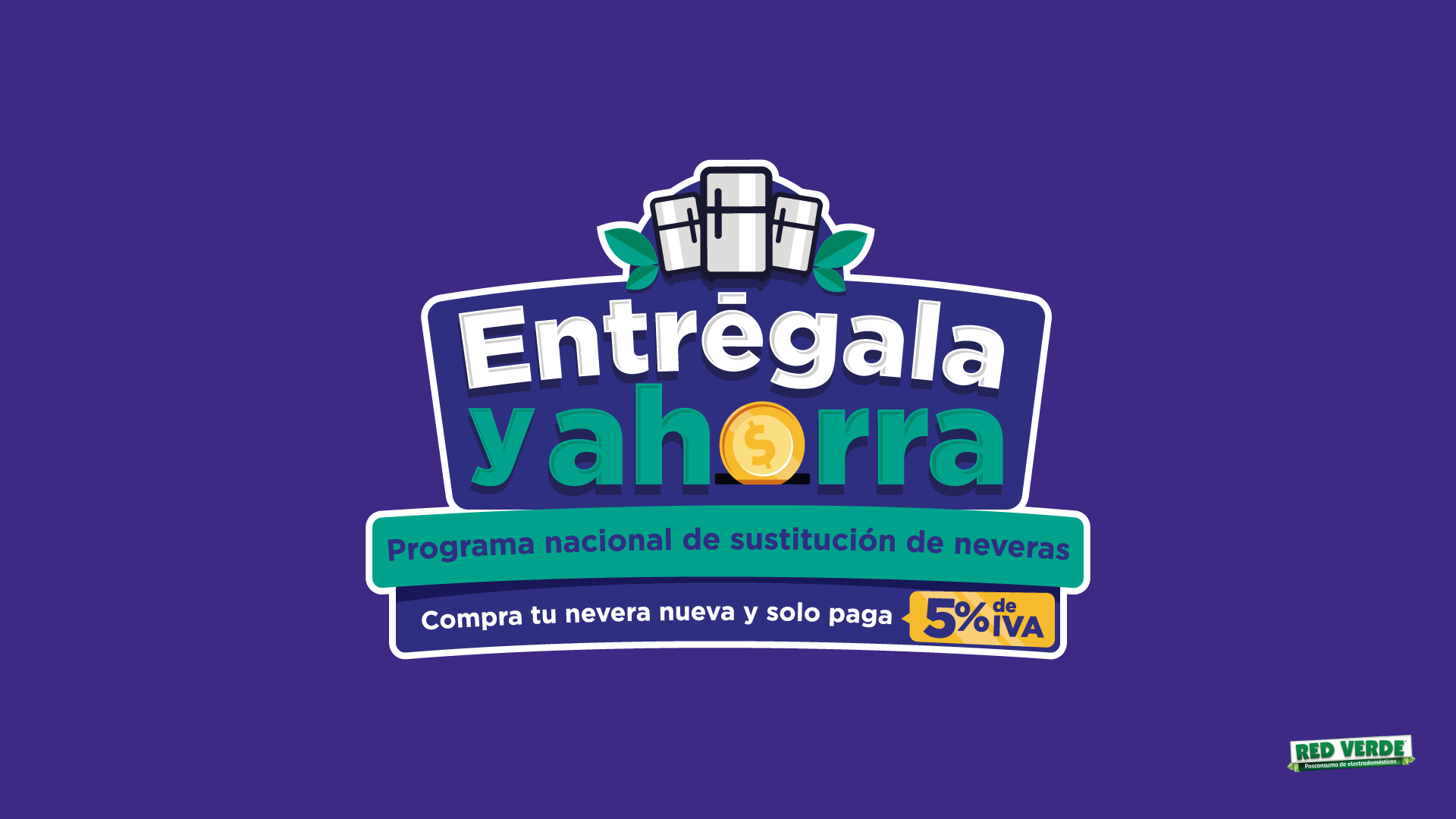 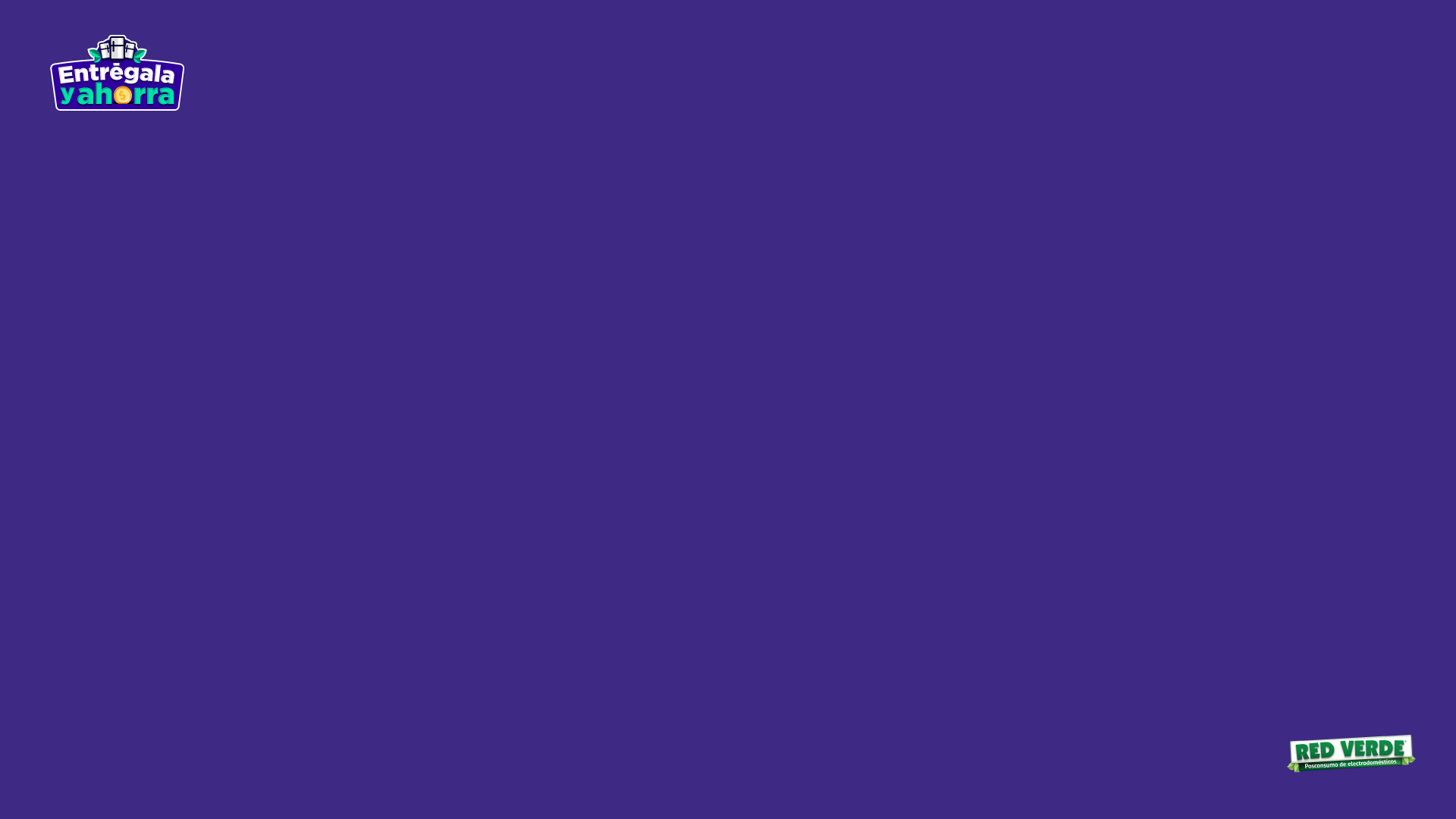 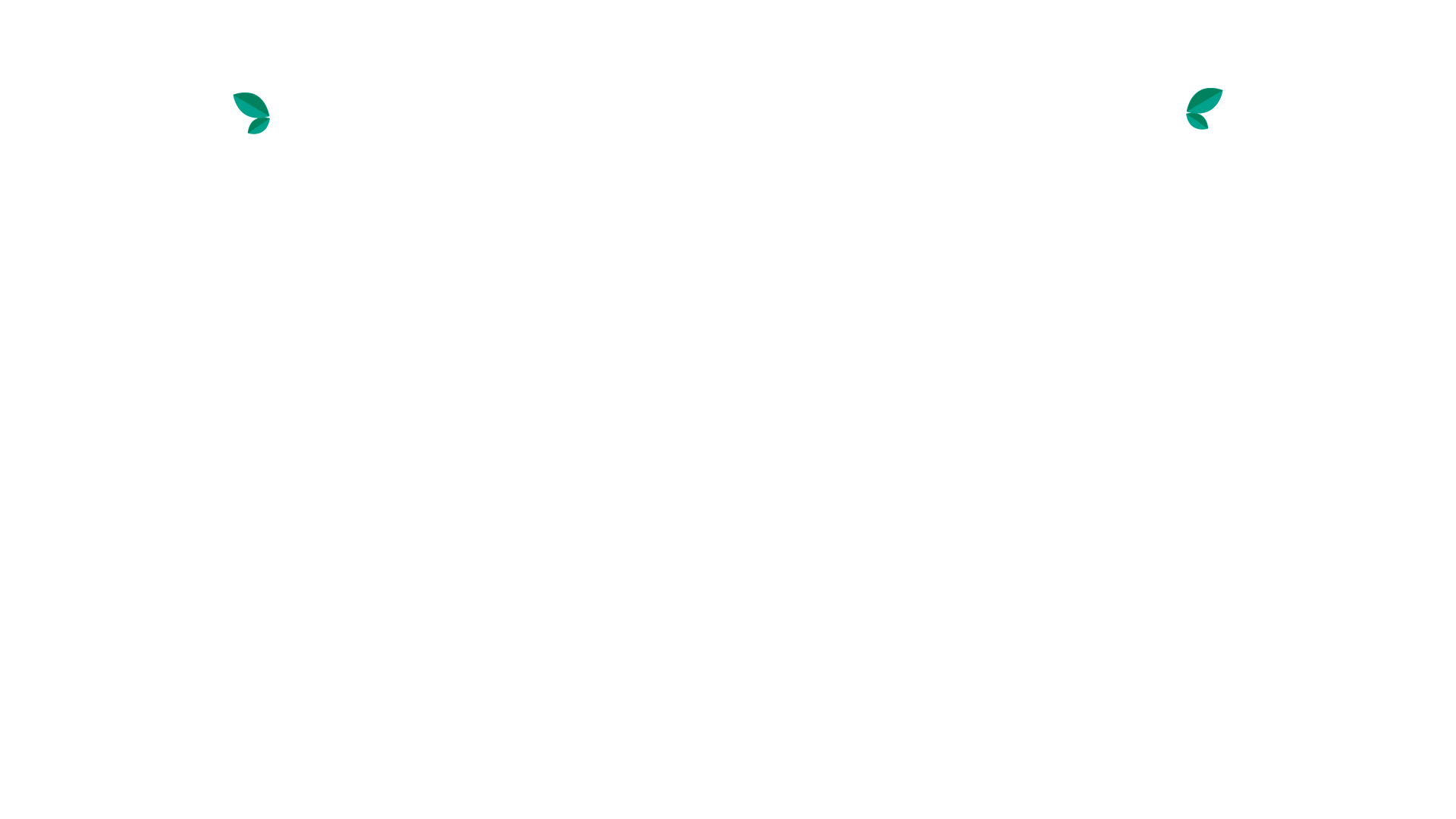 Requisitos para adquirir  la Nevera Nueva
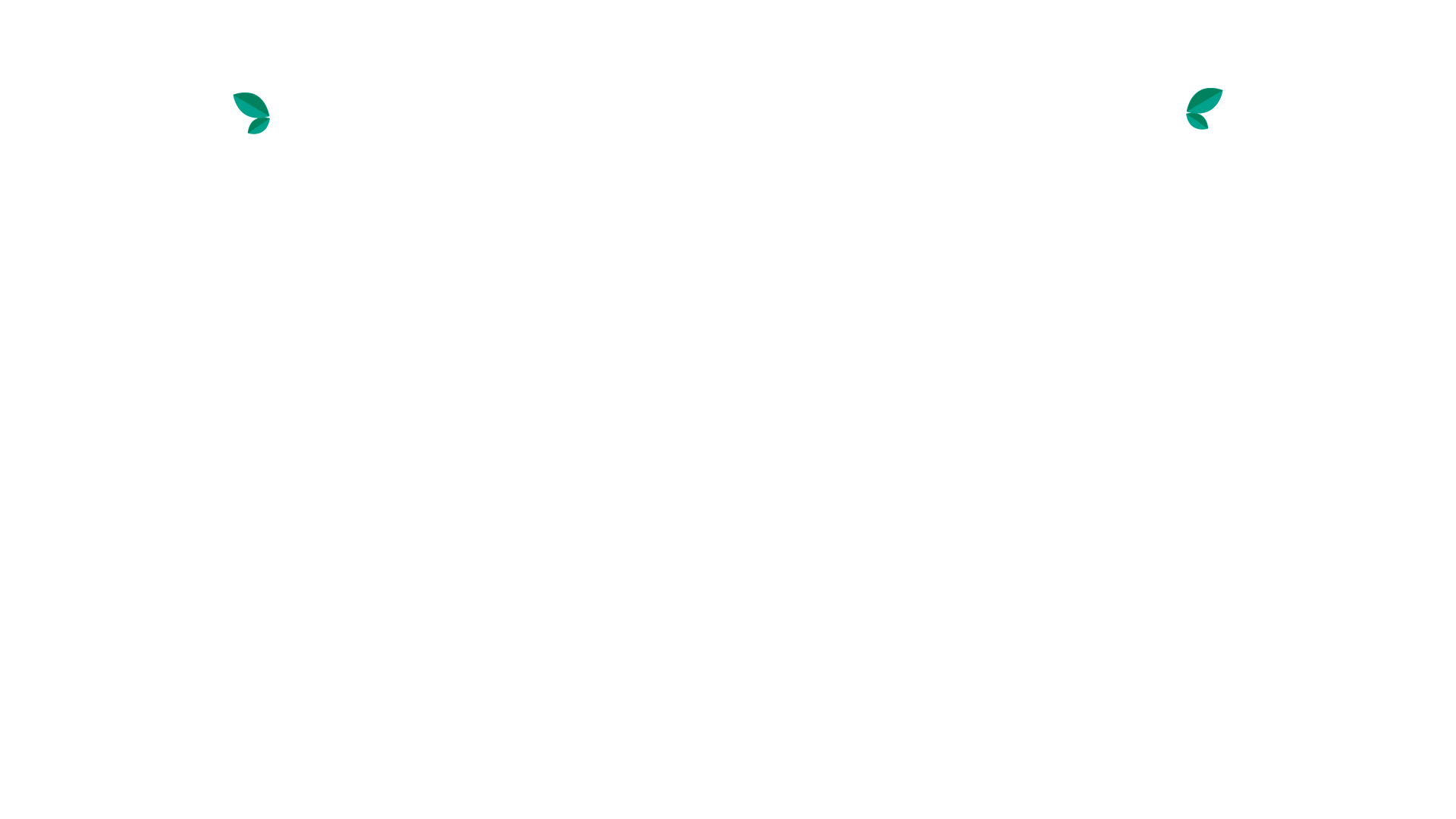 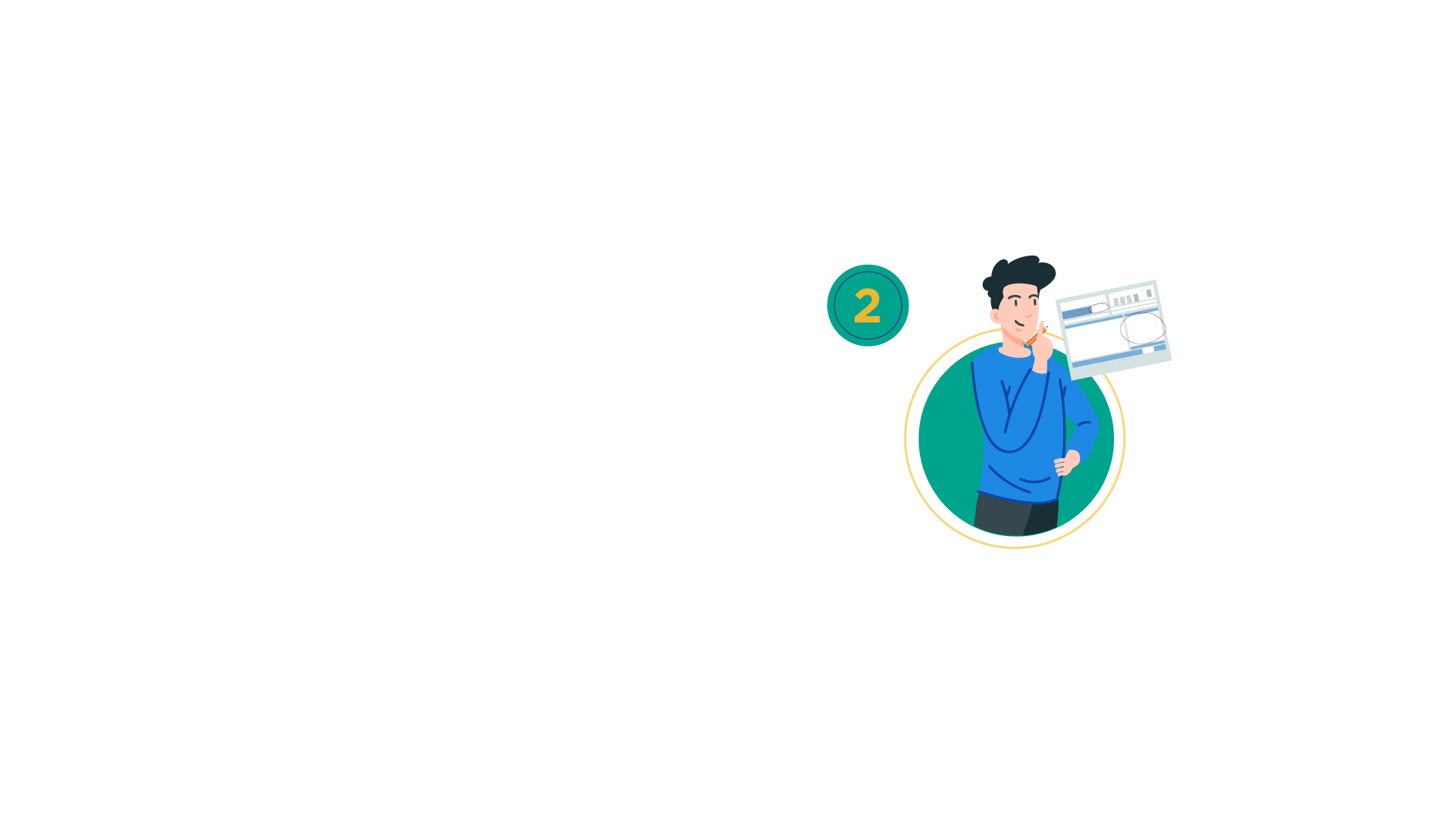 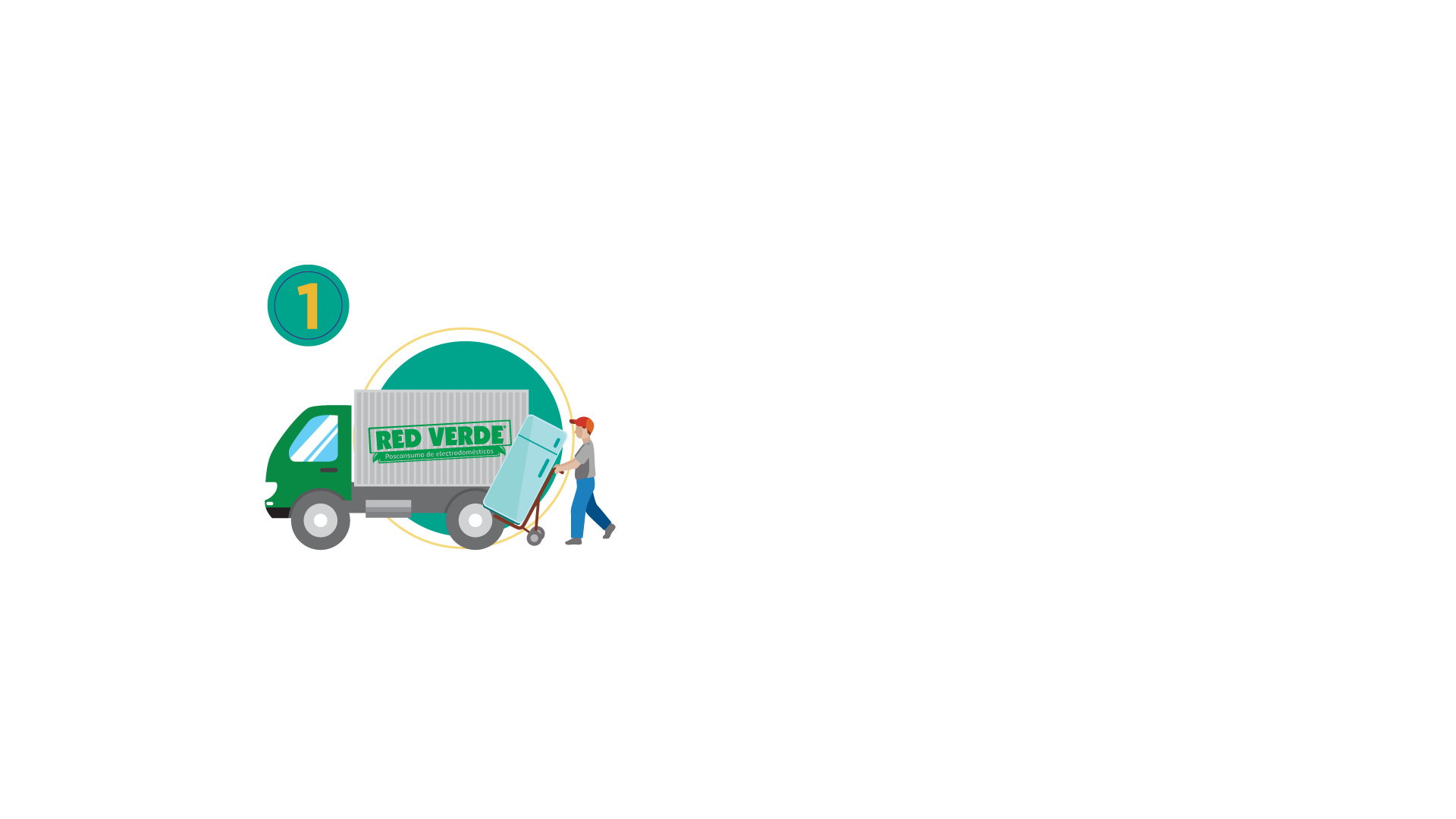 El comprador debe presentar un recibo de 
 servicio público que certifique que pertenece
 al estrato 1,2,3.
El comprador debe entregar su nevera usada al 
productor o un tercero que actué en su nombre
Red Verde o Punto aliado.
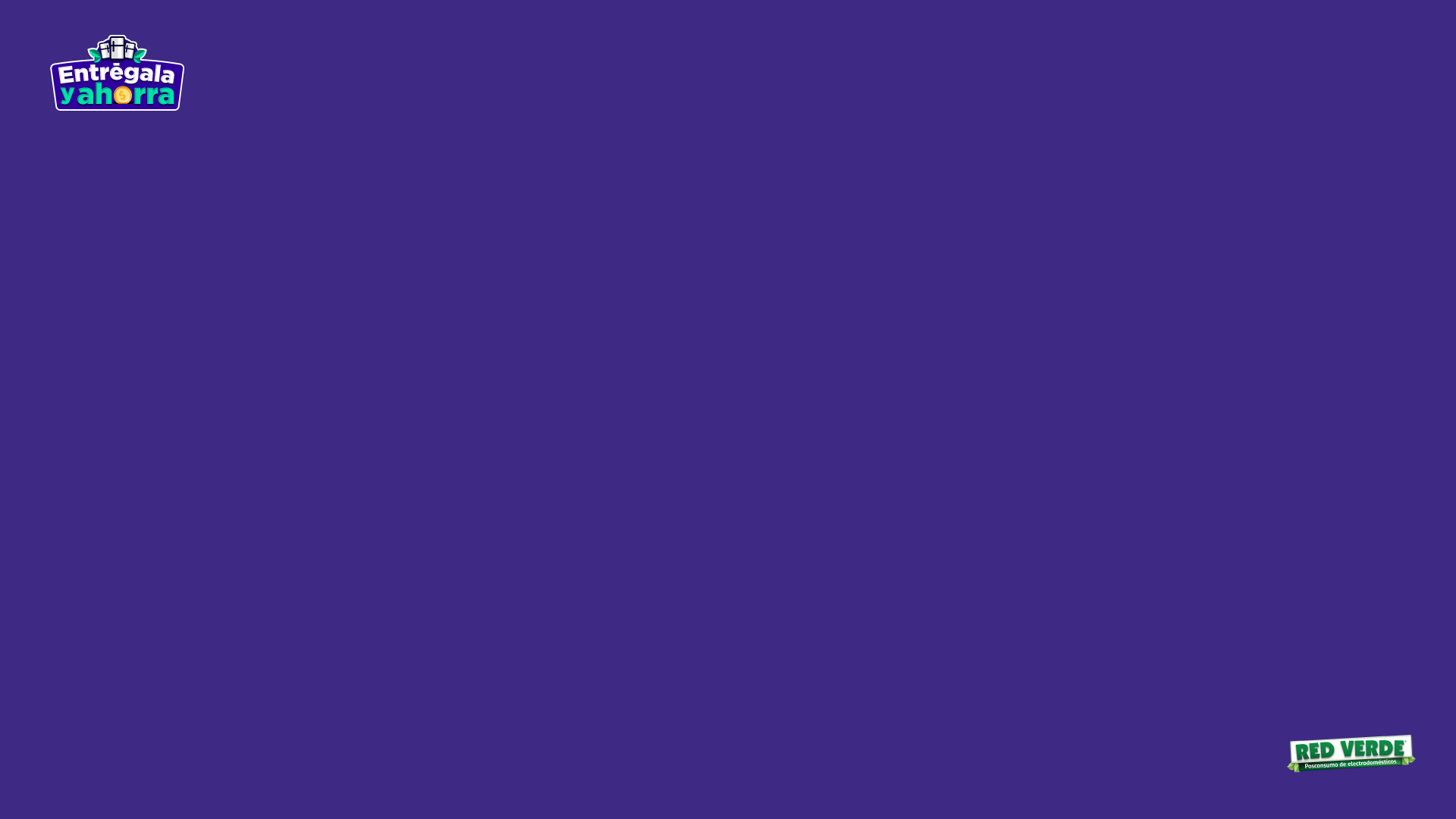 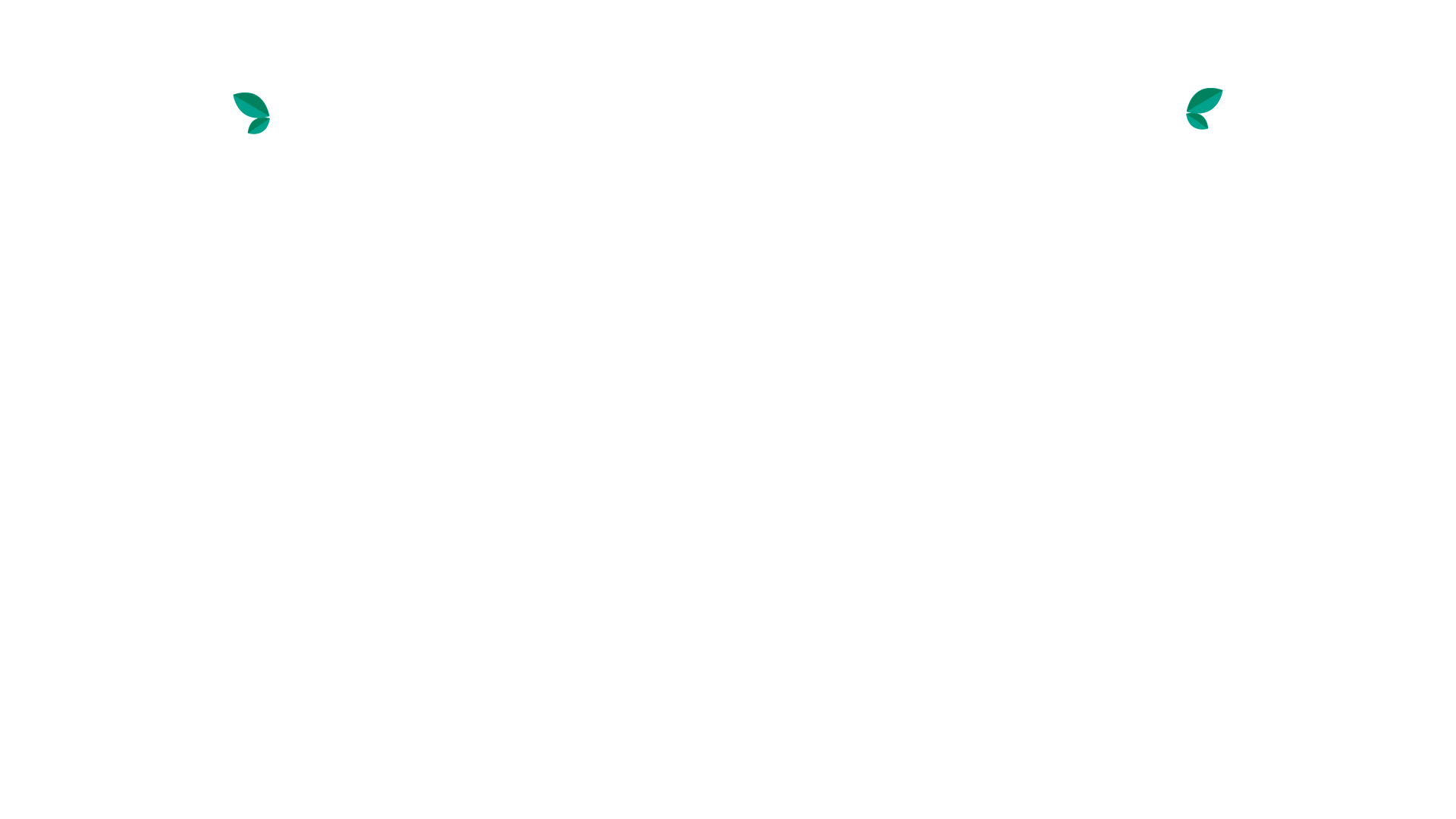 Requisitos para adquirir  la Nevera Nueva
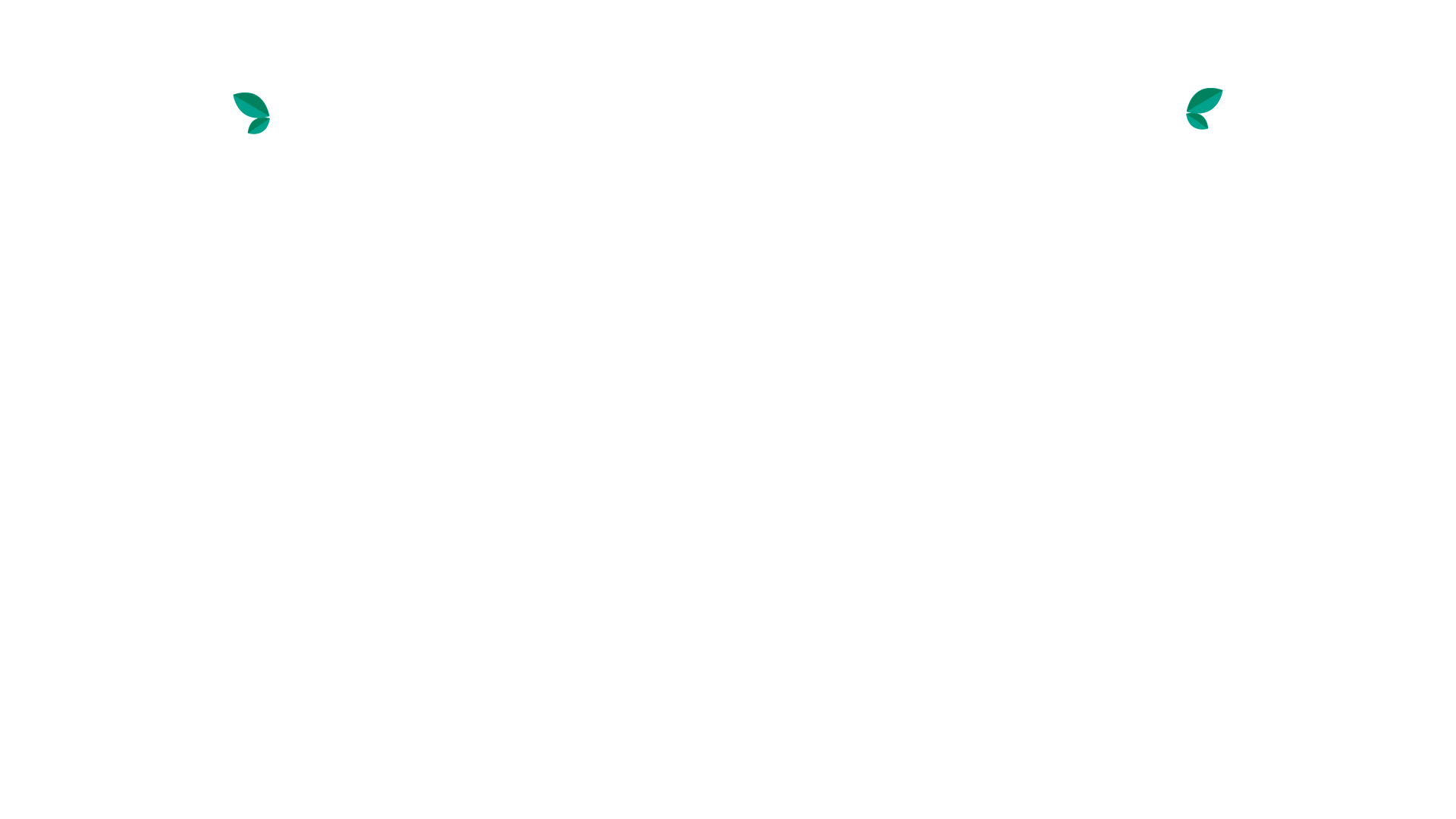 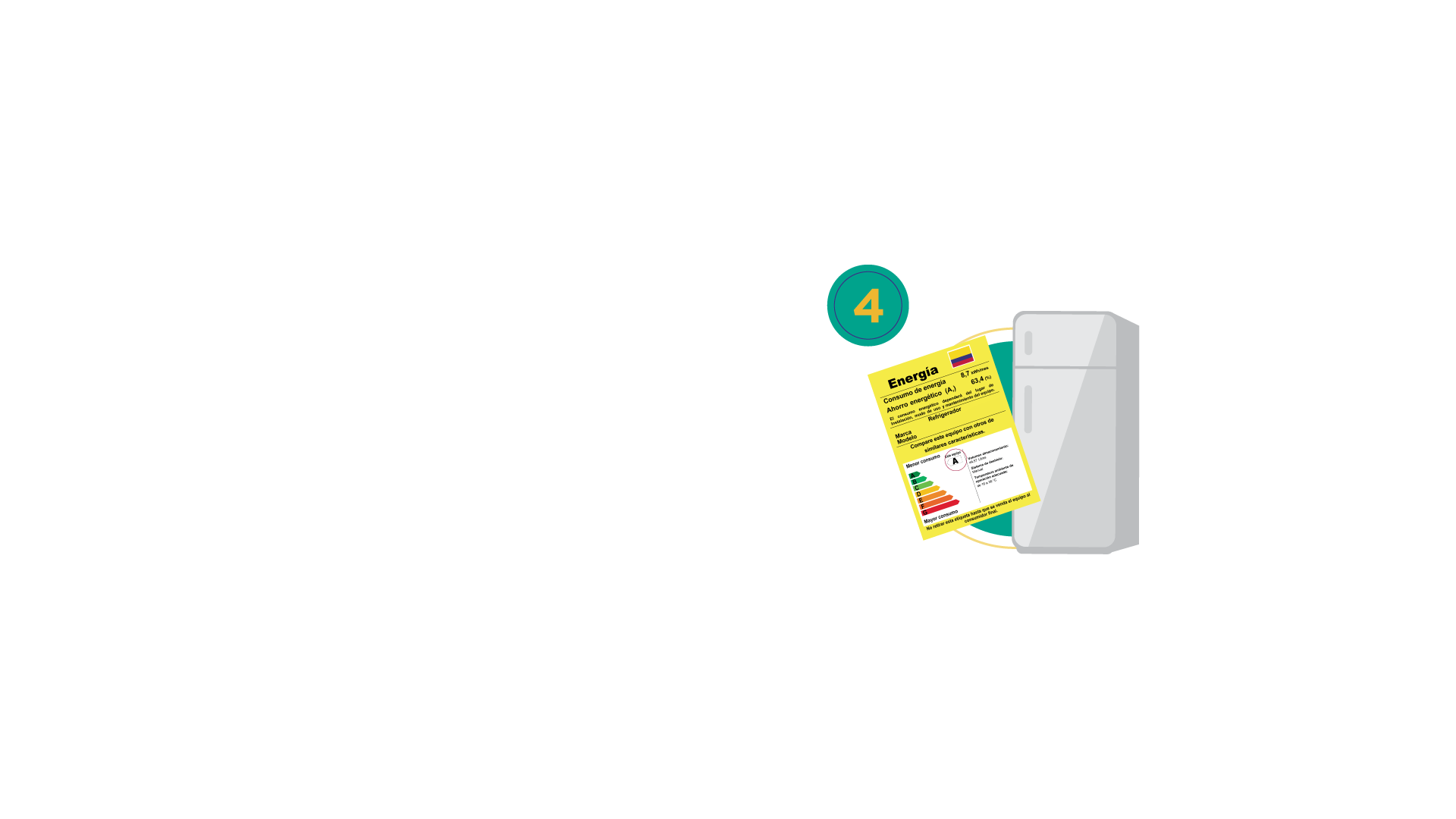 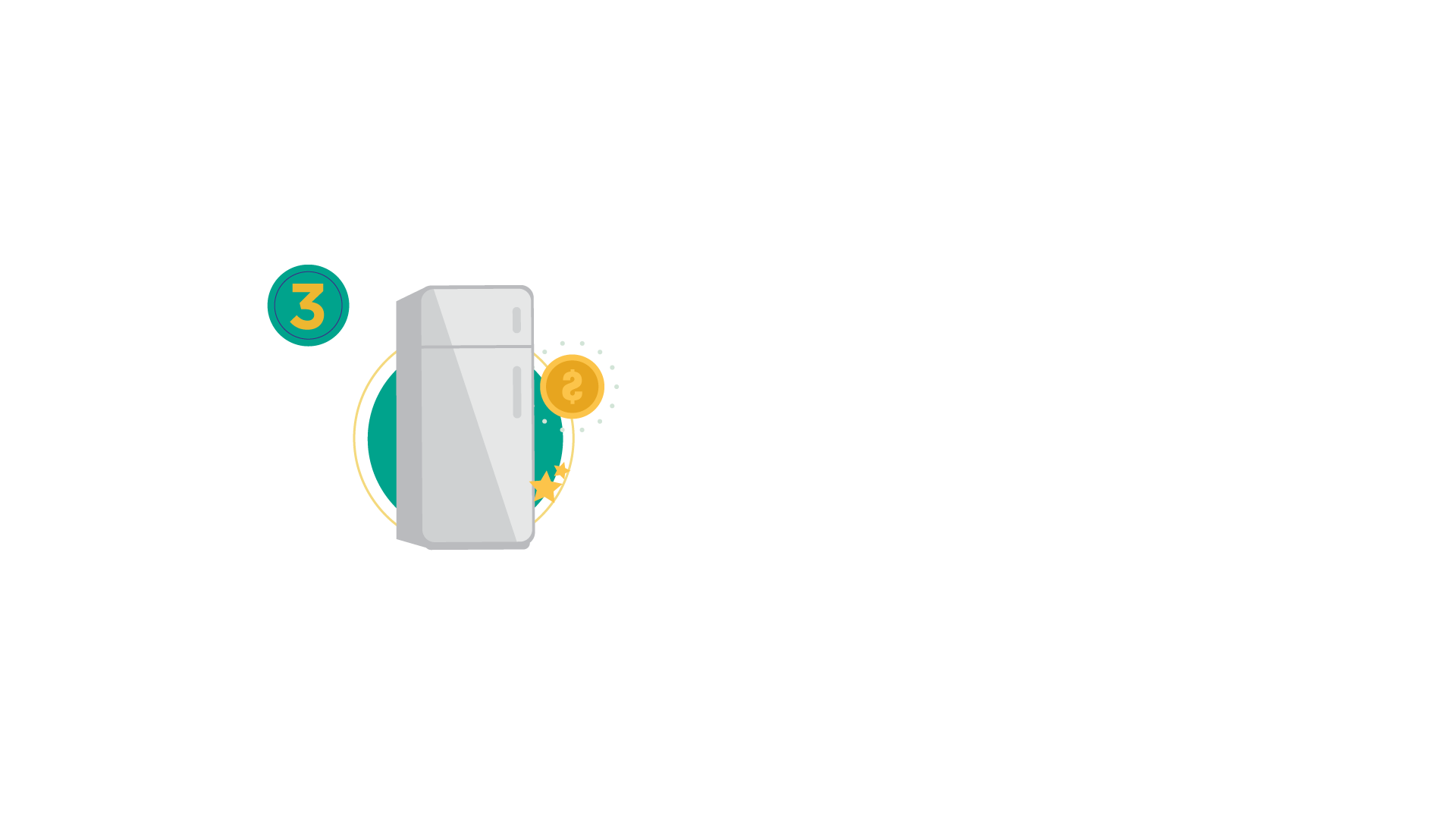 .
Clasificación eficiencia  energética 
A, B o C.
El  valor  de nevera nueva en precio de venta público es de 
$ 1.356.743* con IVA Incluido. Correspondiente a 30 UVT 
para año 2022
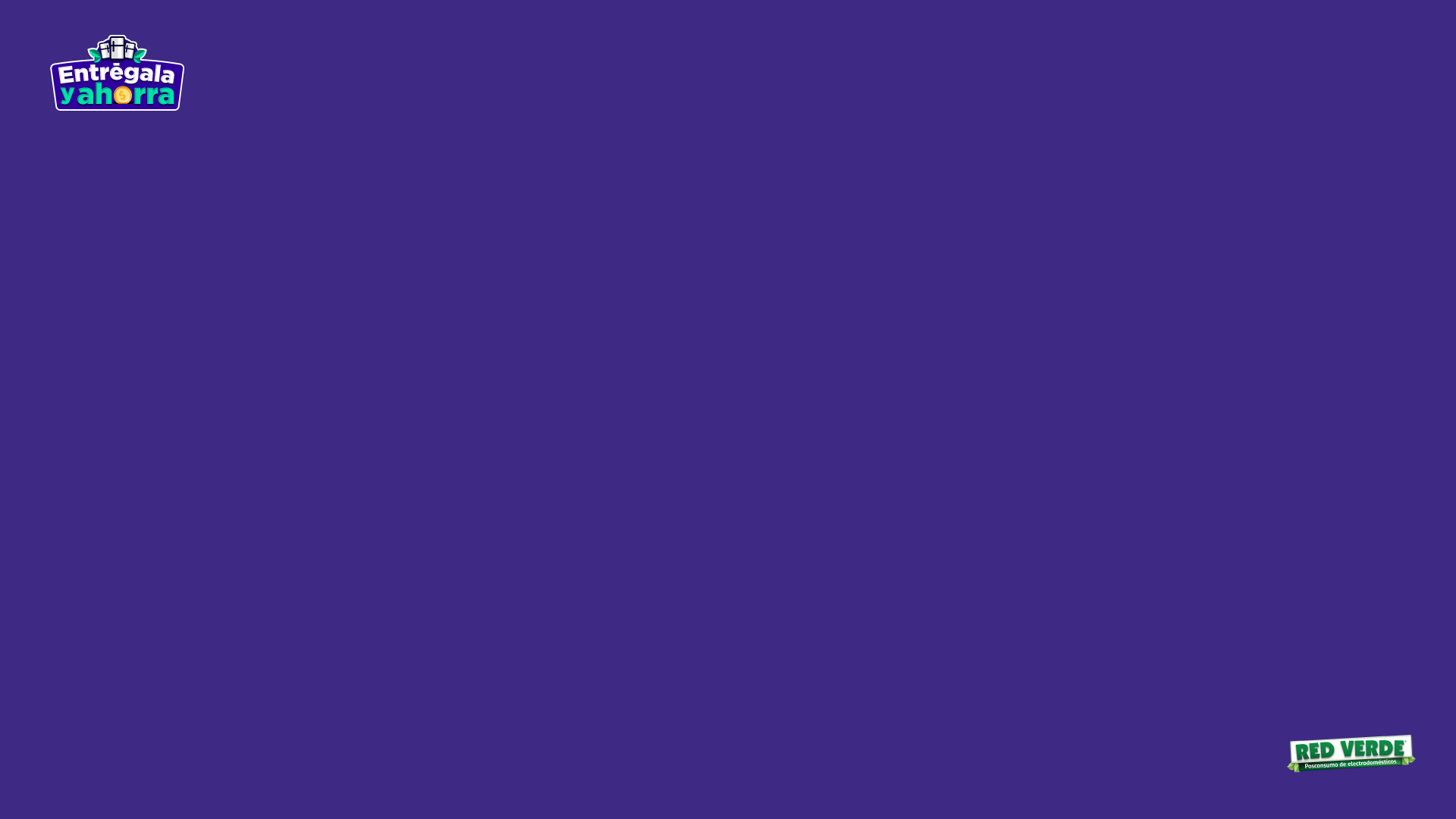 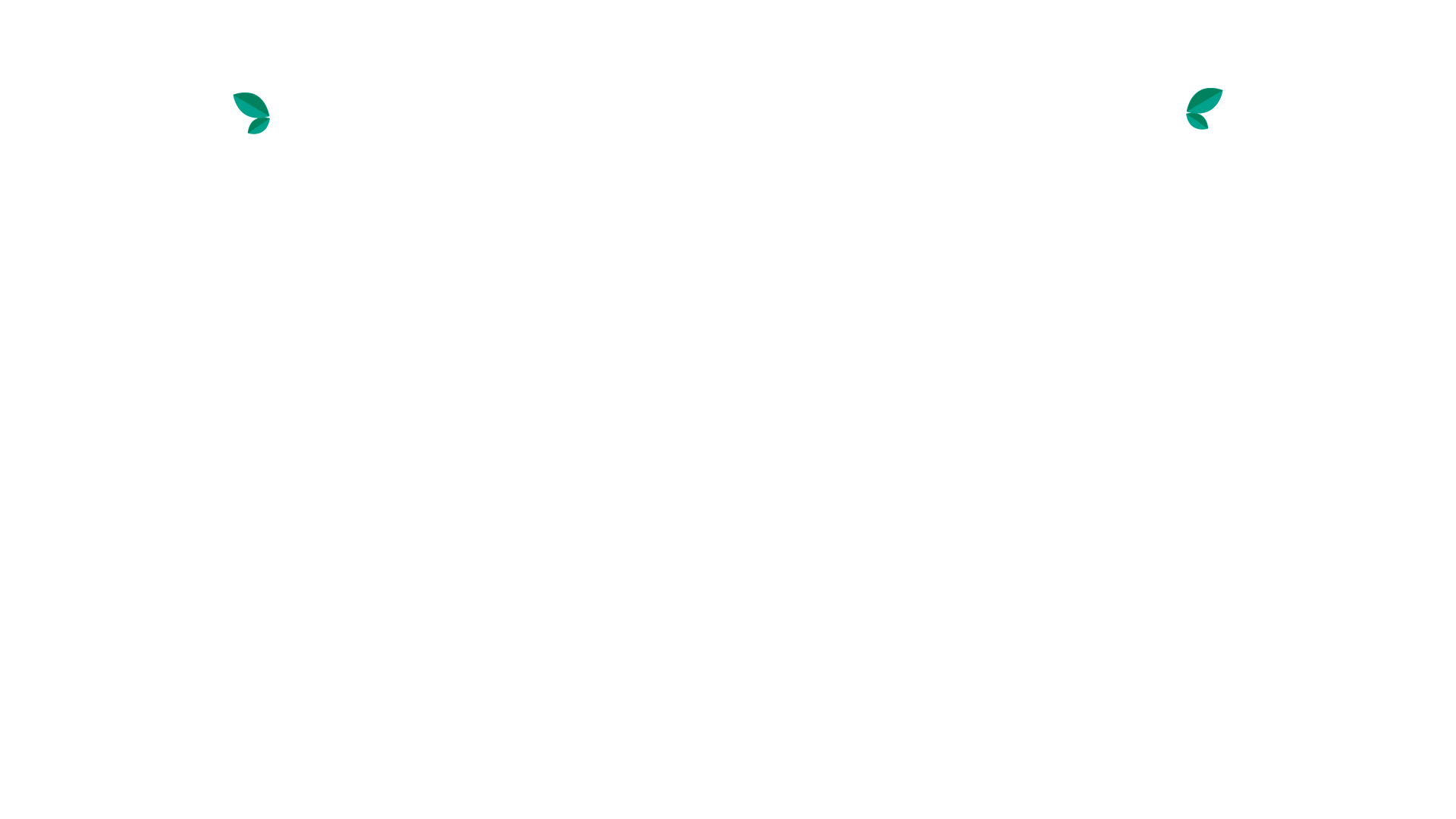 ¿Cuál es el proceso para que el comprador 
pueda entregar su nevera usada y comprar la nueva?
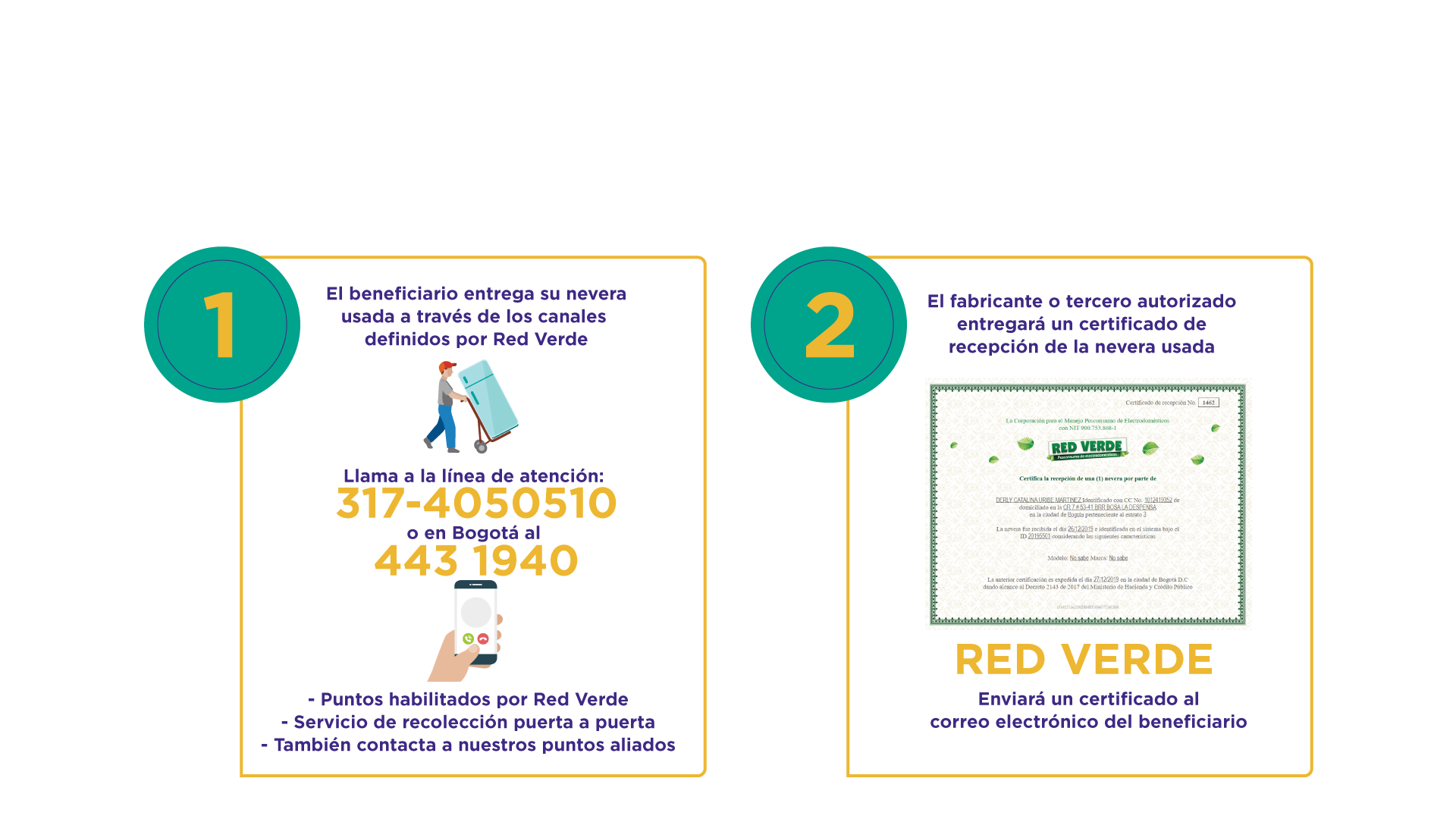 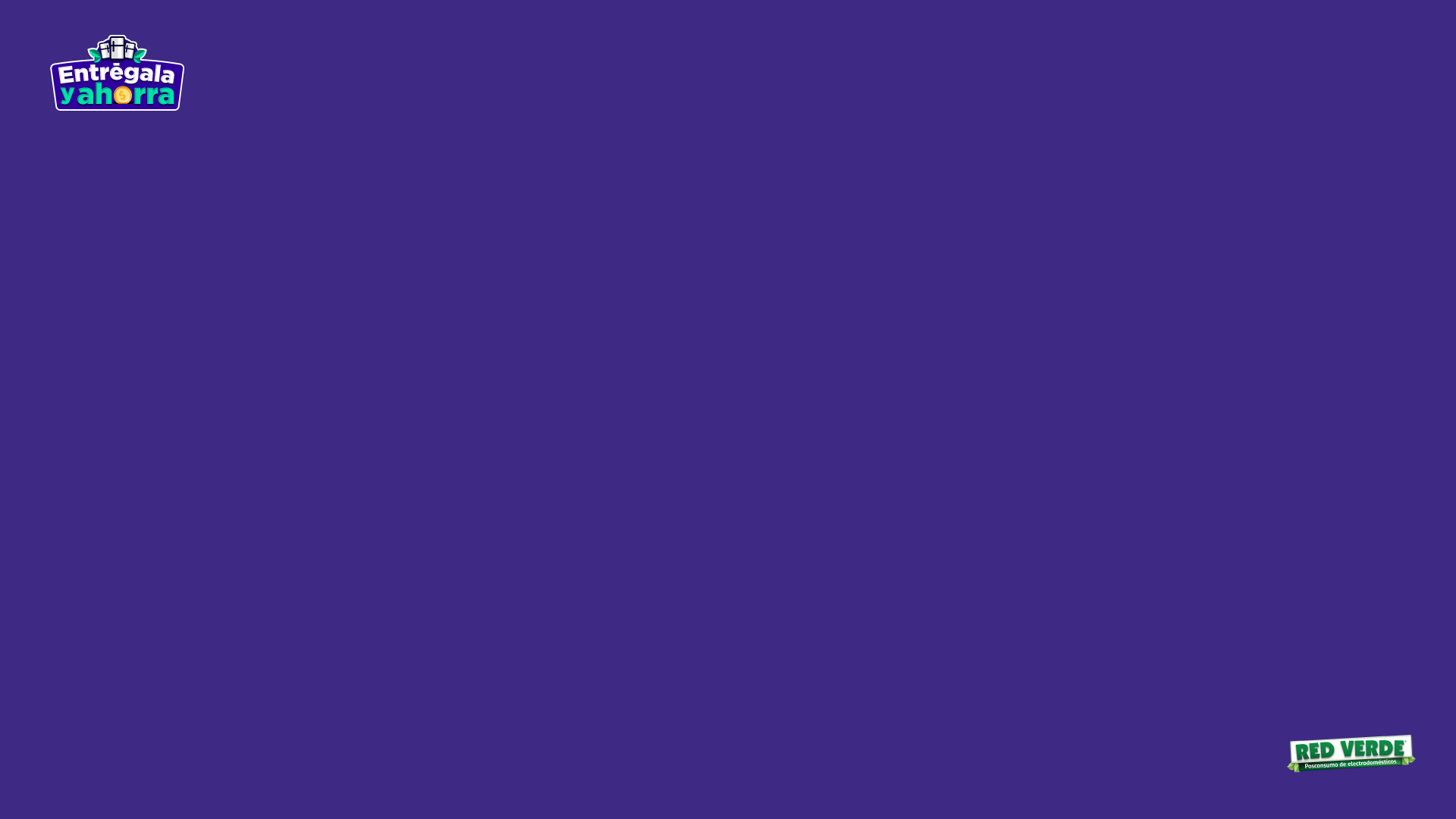 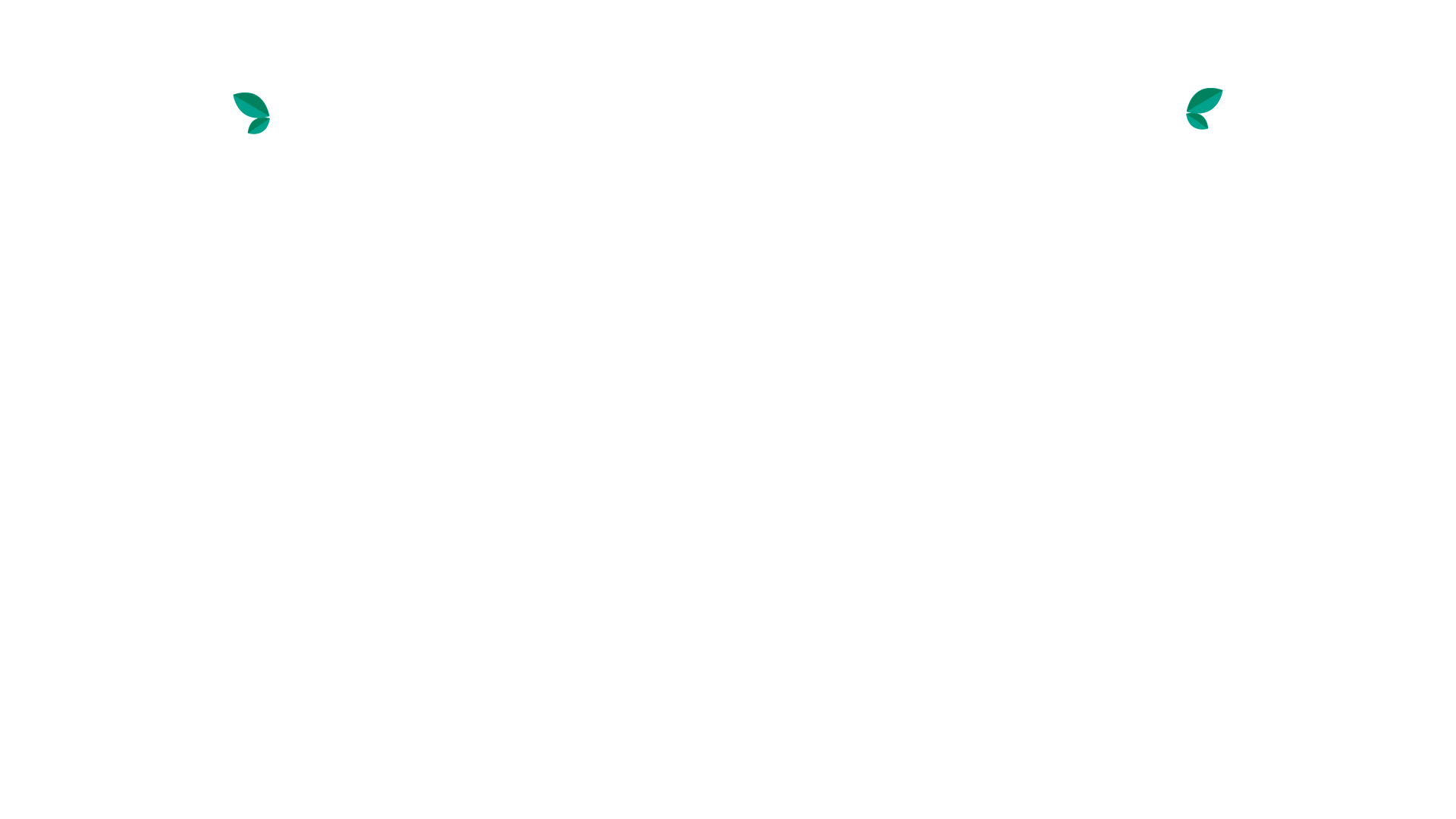 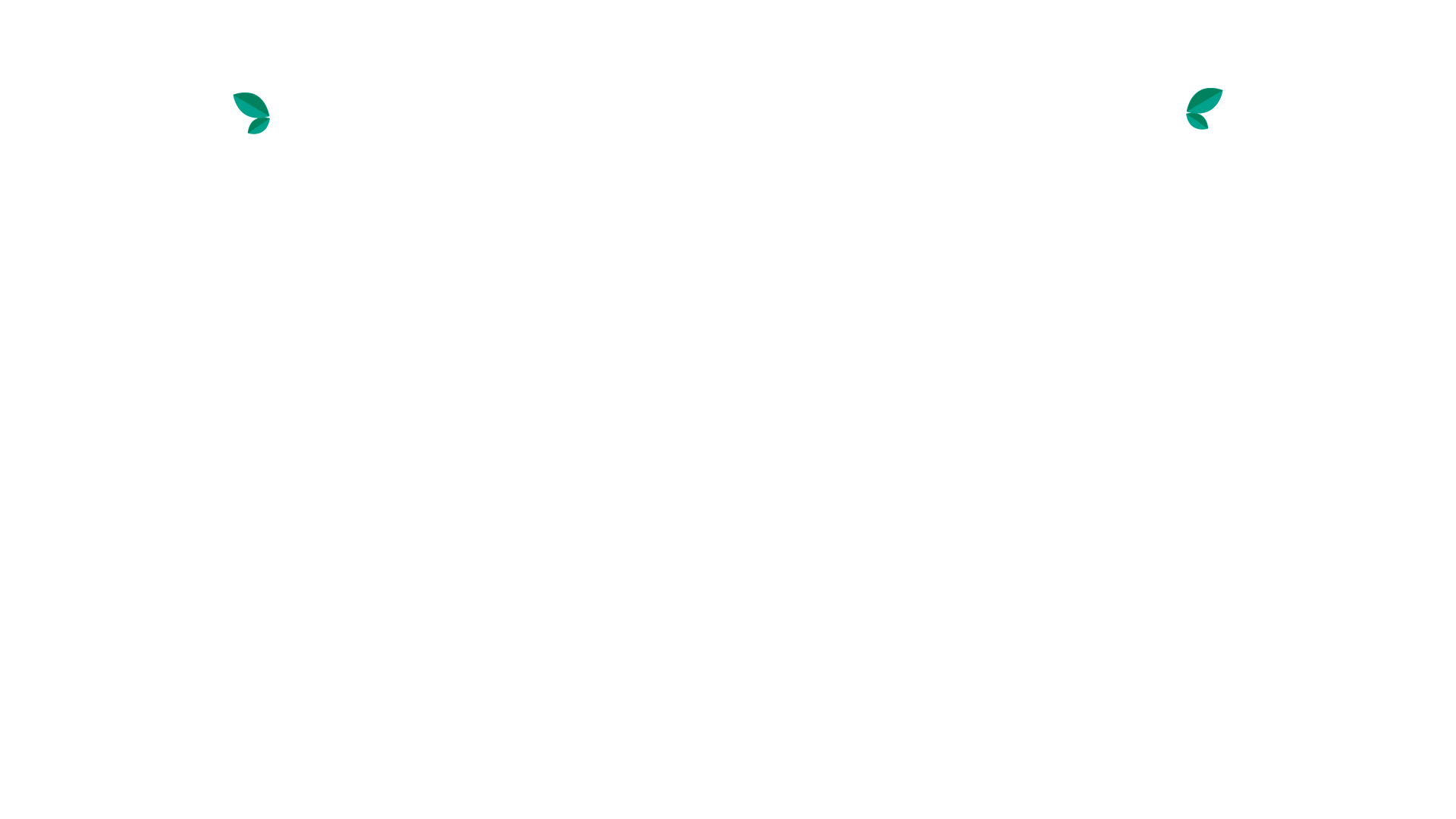 Certificado de recepción
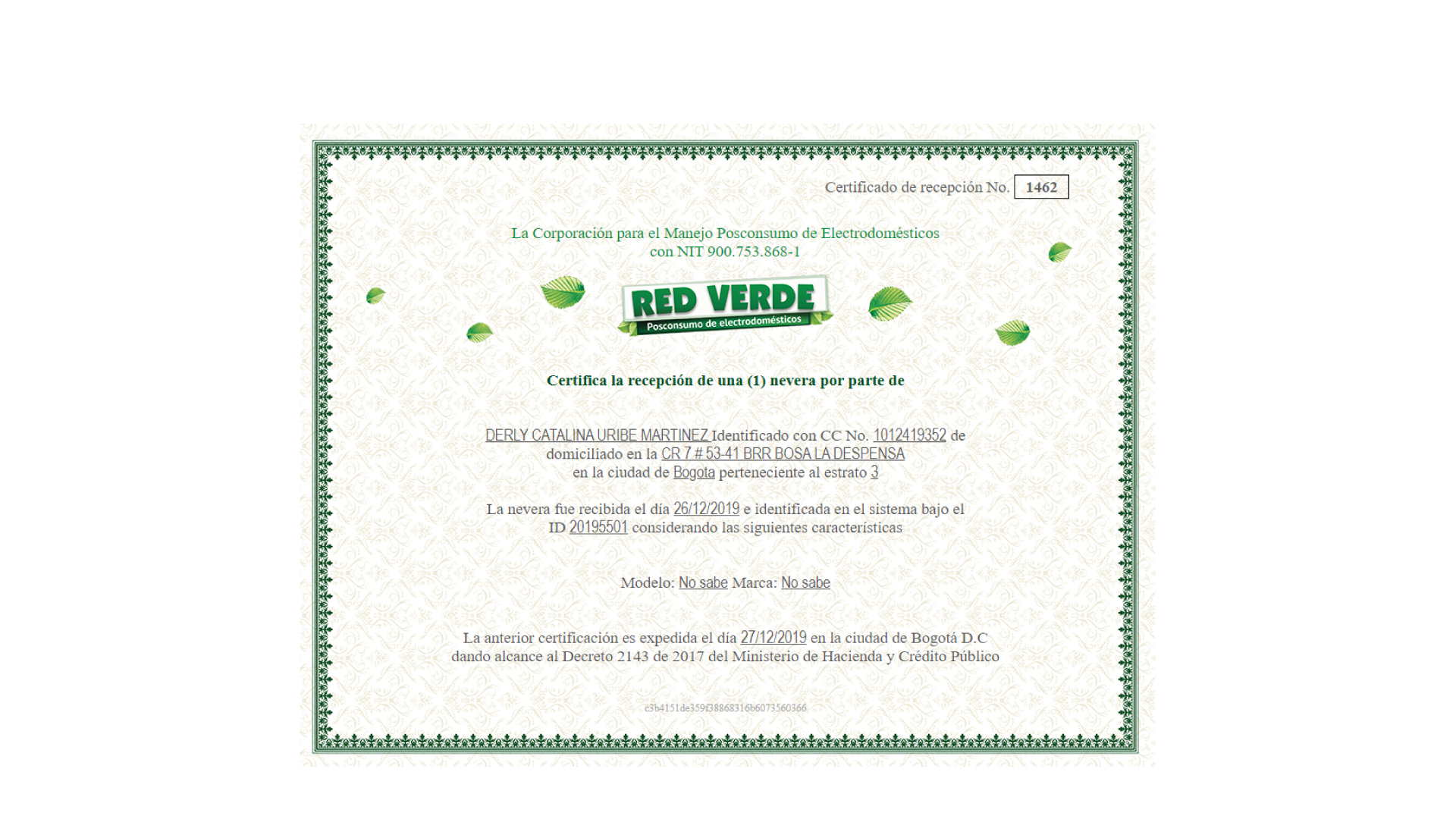 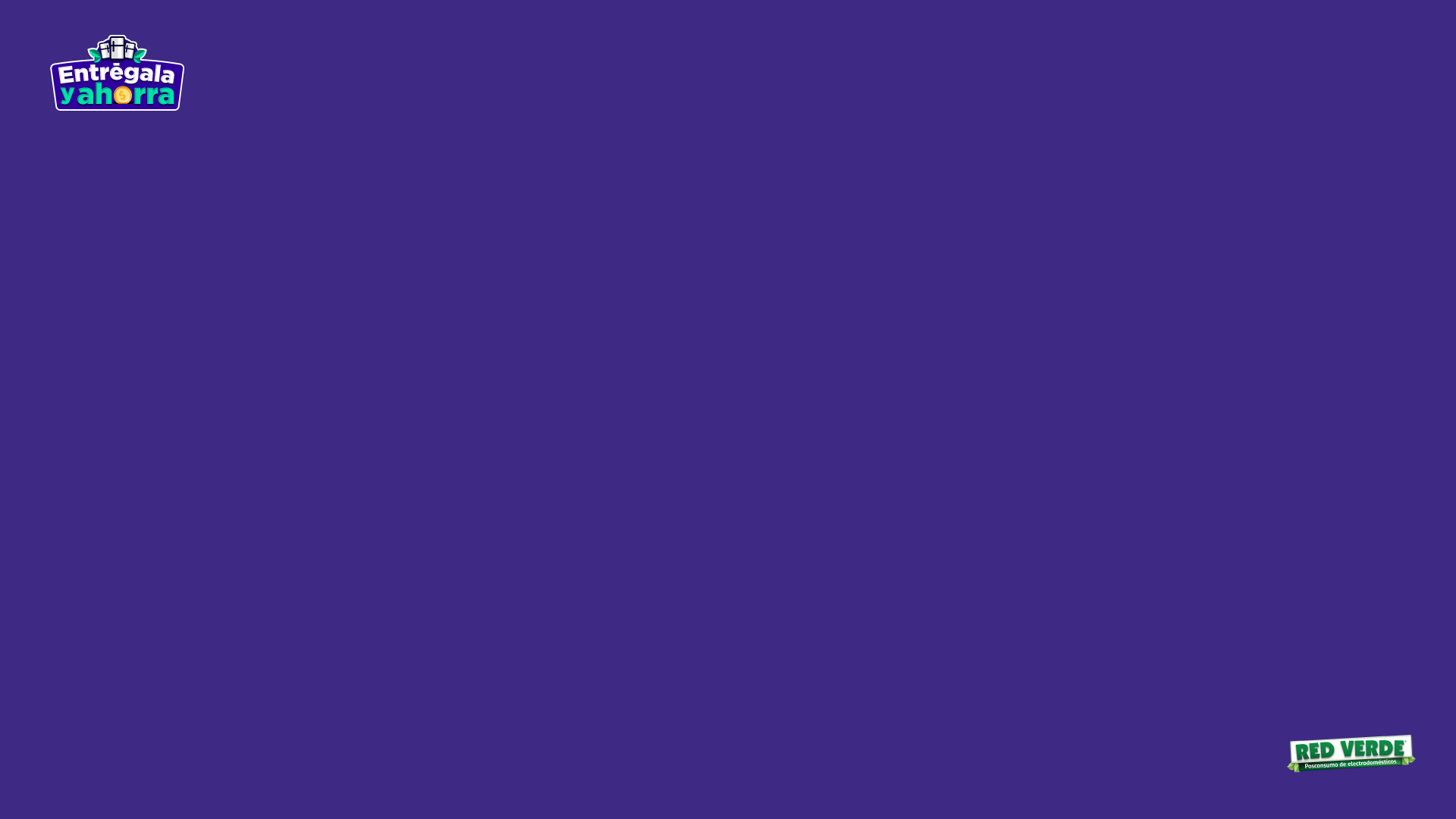 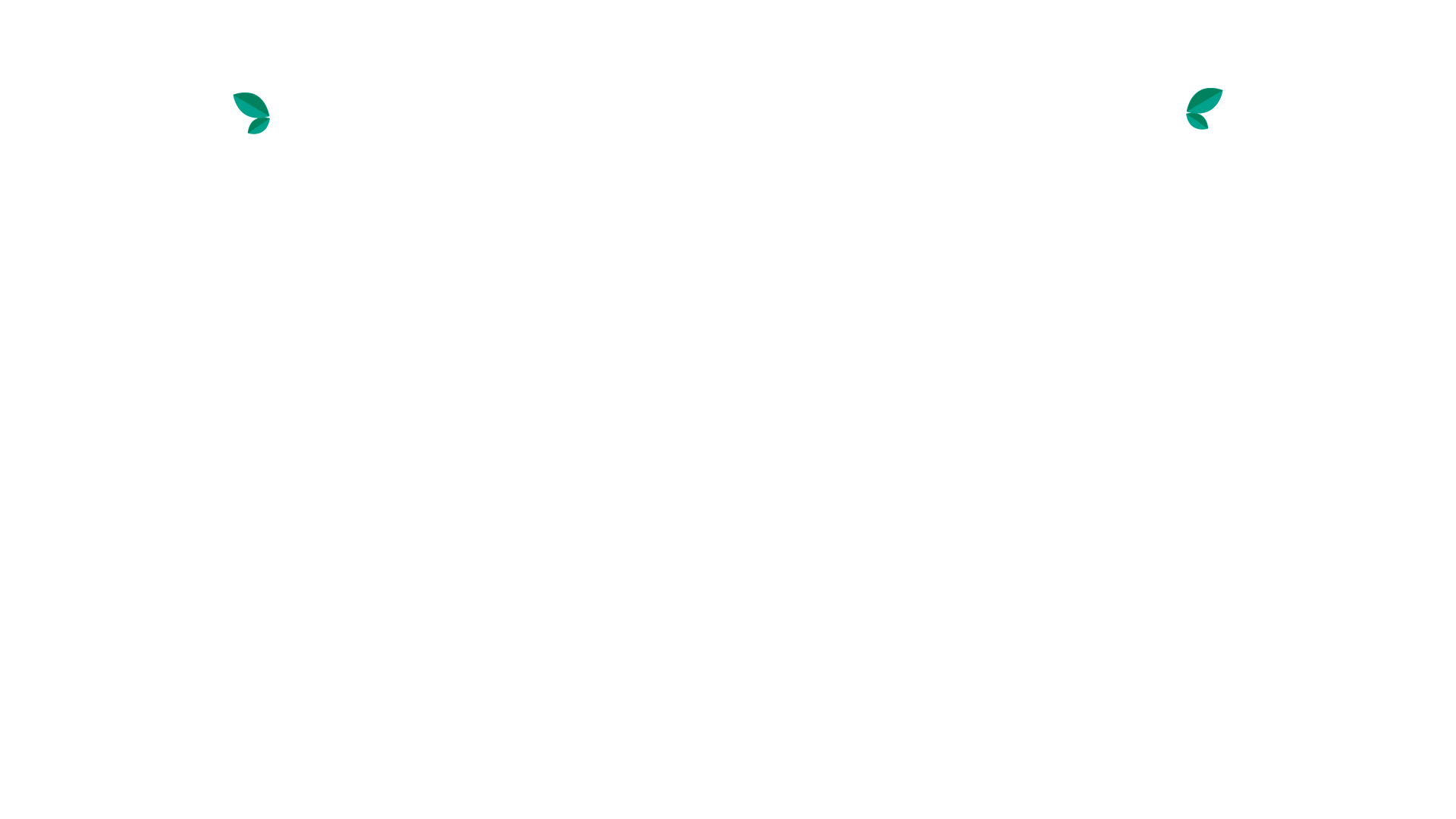 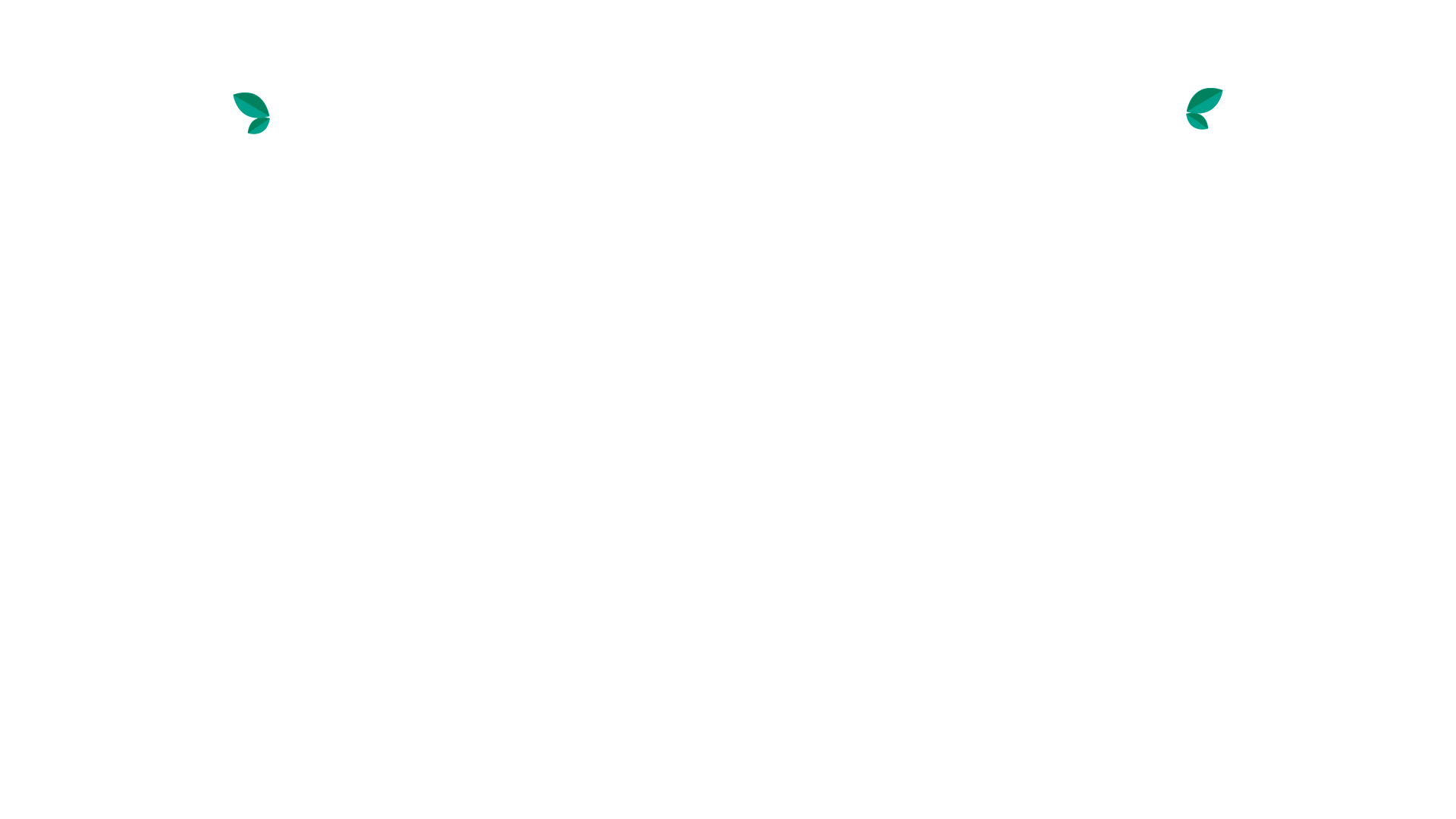 Proceso de facturación  con el IVA diferencial
1. Para facturar le  quitamos el valor del IVA del 19% 
           $ 1.356.743/1.19= $ $ 1.140.120
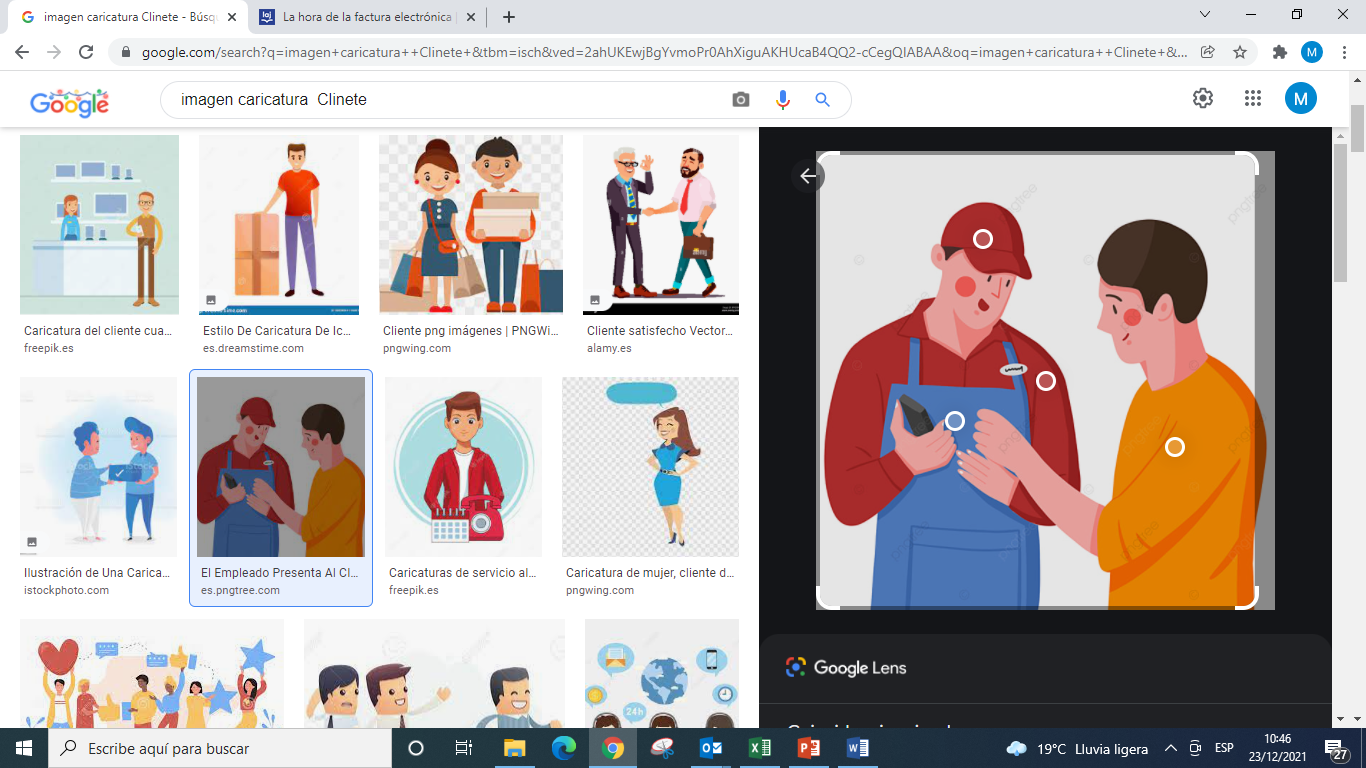 Cumplir con los requisitos del programa Entrégala y ahorra
                (certificado)
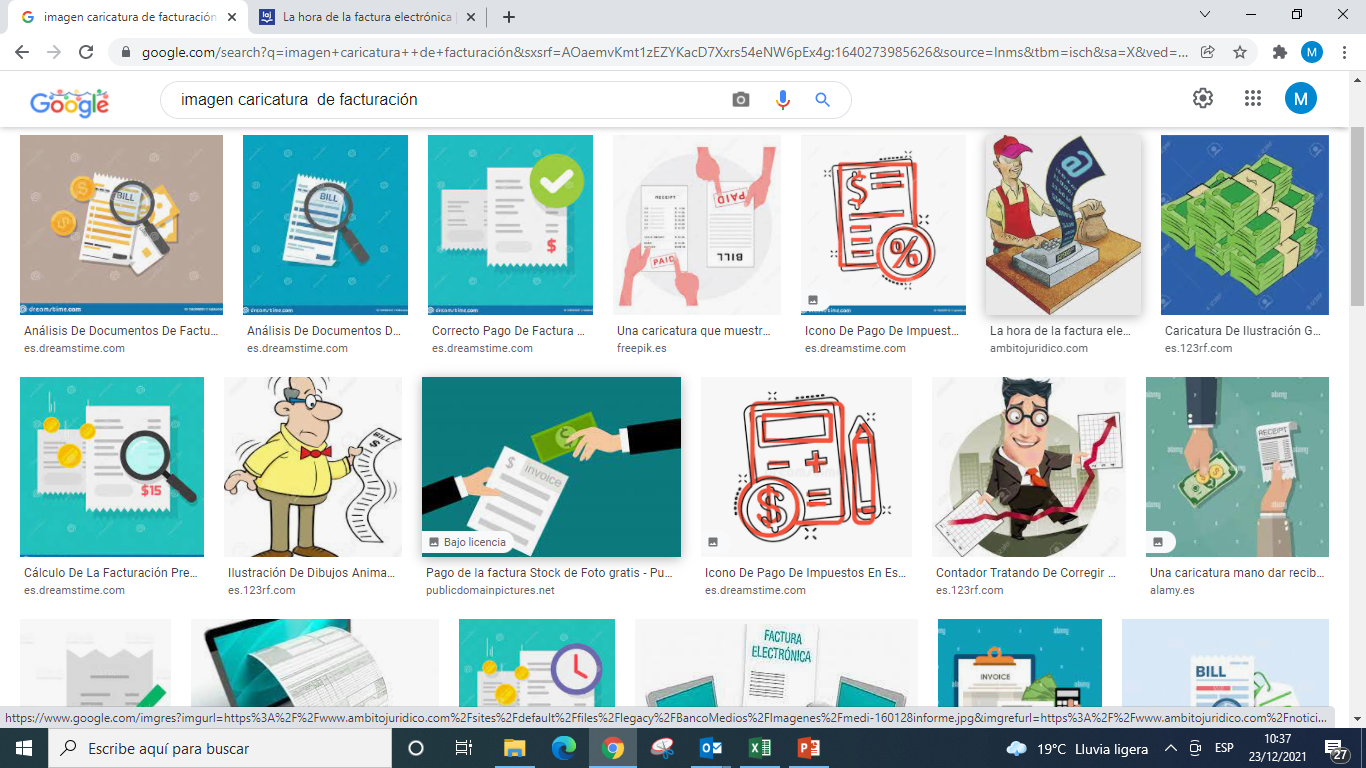 2. Luego le  sumamos el IVA  del   	programa  5% : 

       $1.140.120 * 1.05= 1.197.126
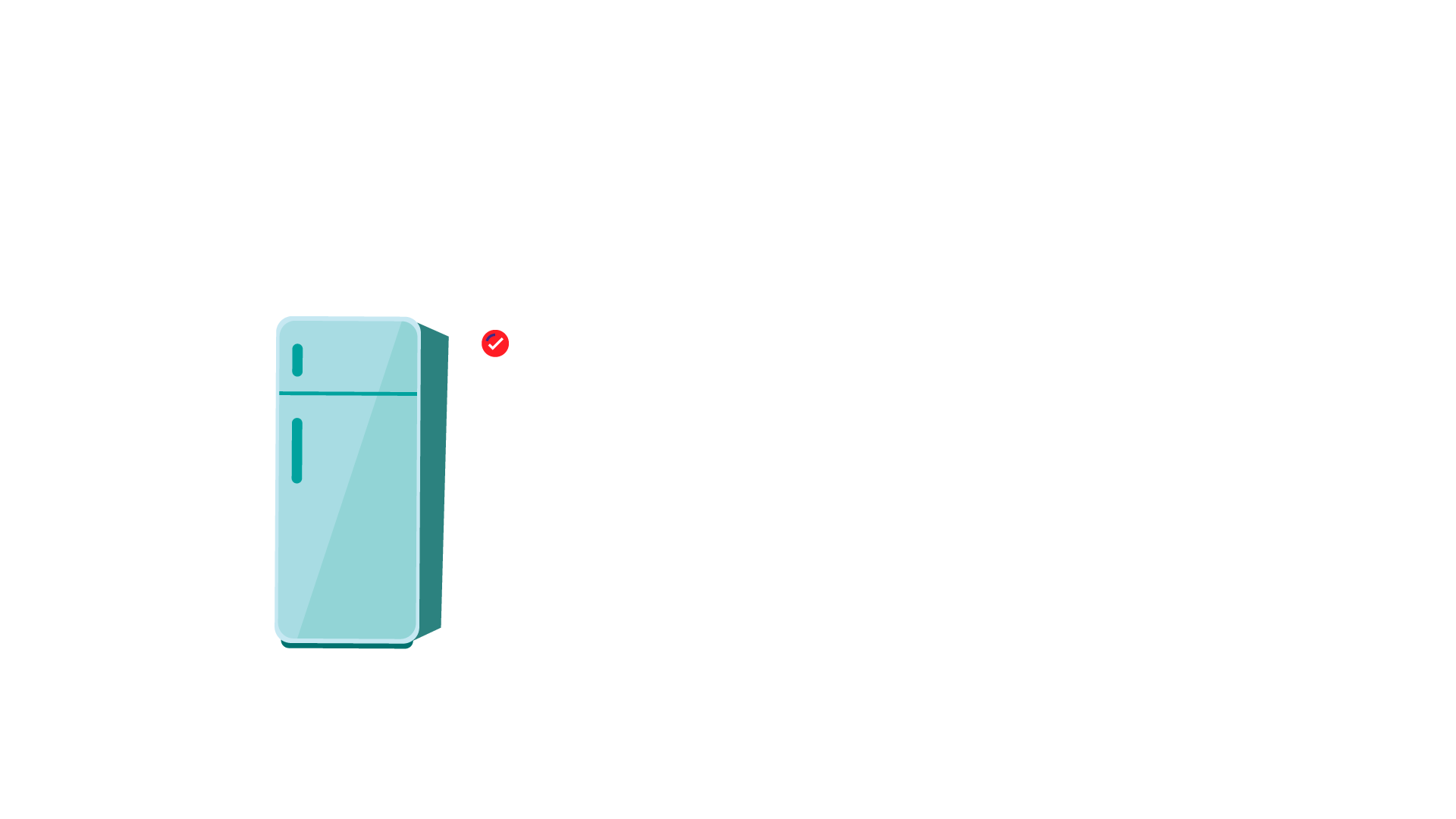 Precio de venta al público 
		PVP                 	$1.356.743
3. Ahorro del Consumidor :  $159.617
IVA  
incluido del 19%
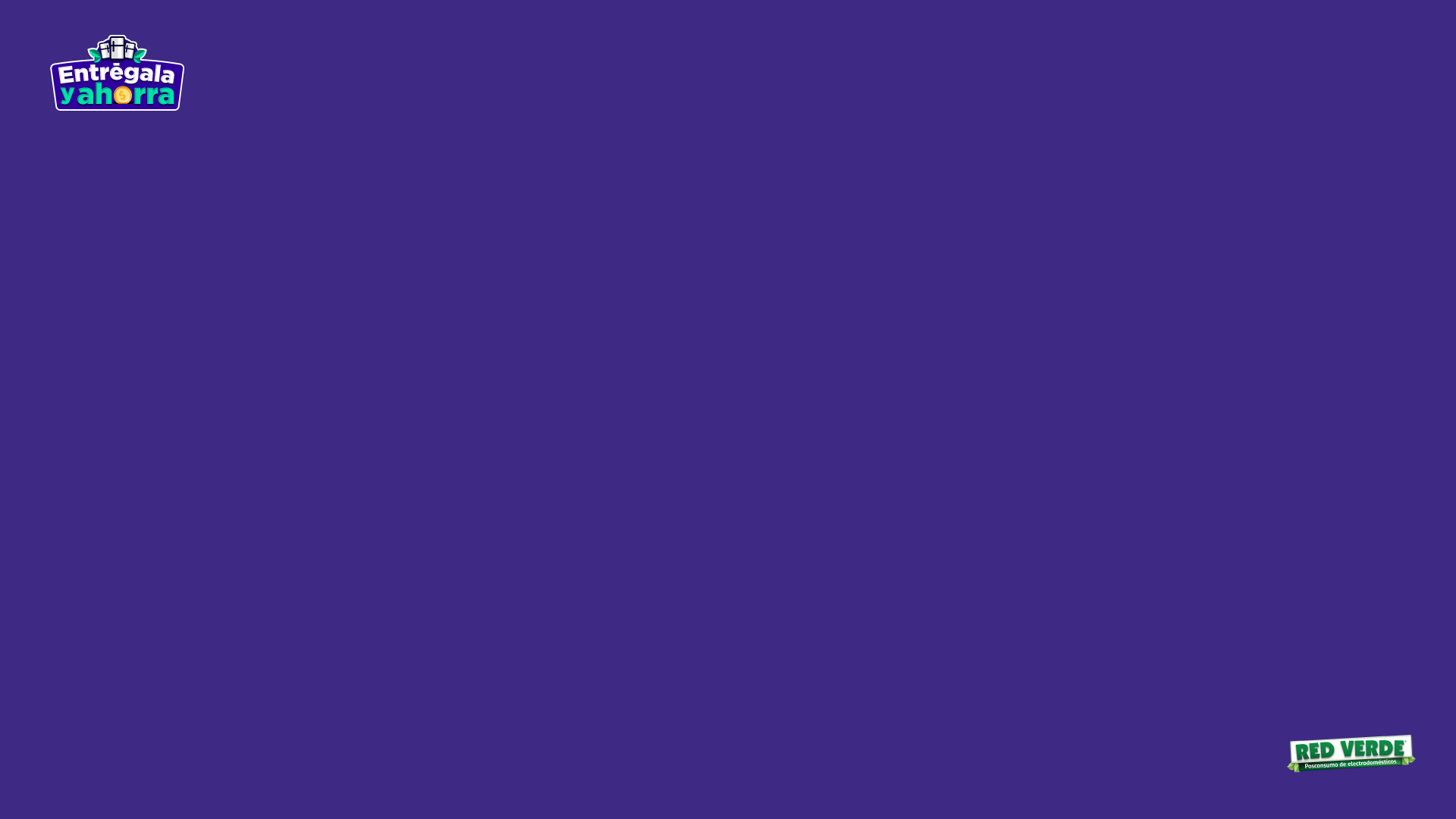 ¿Qué pasa con las neveras que 
se entregan a Red Verde?
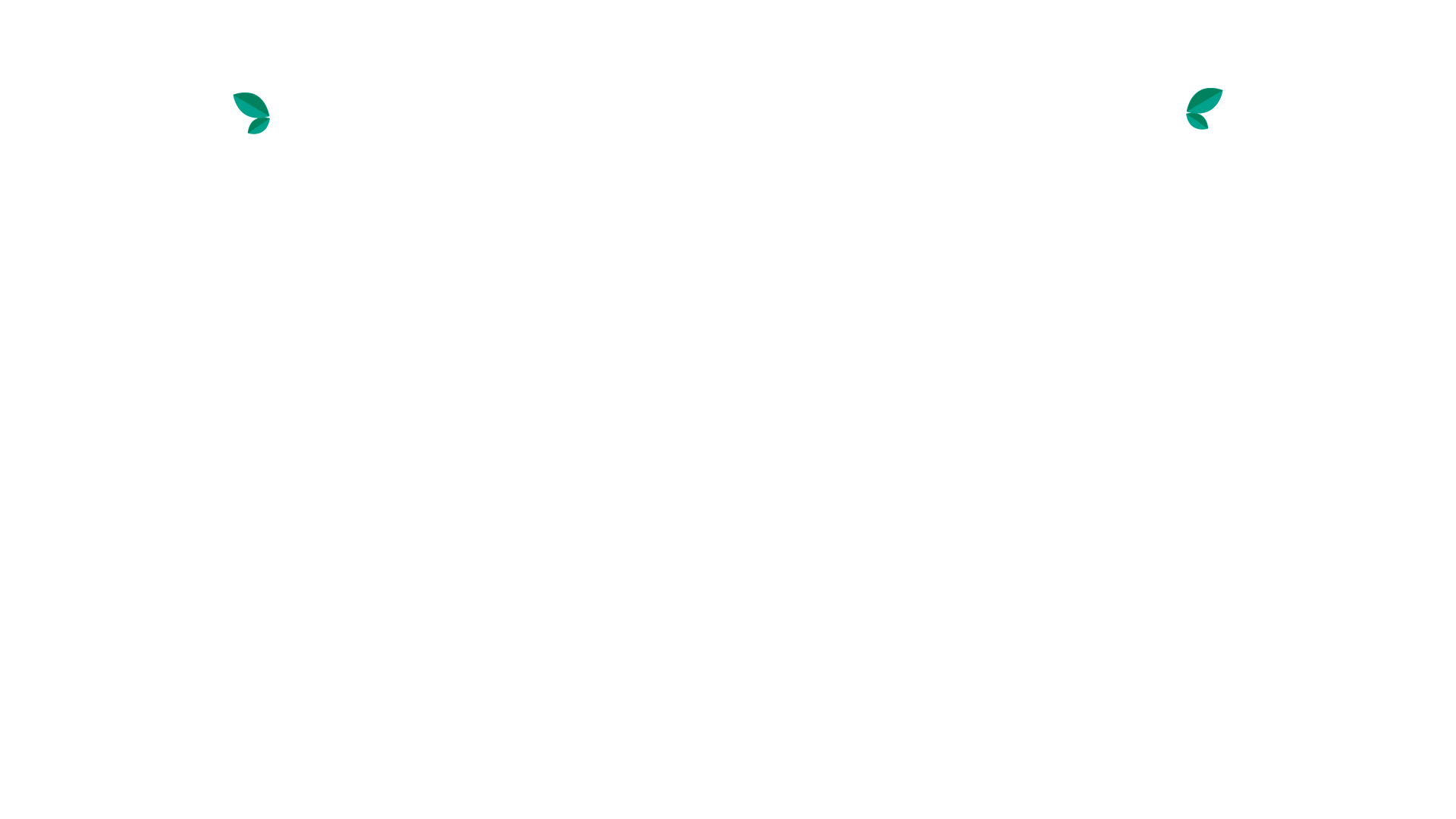 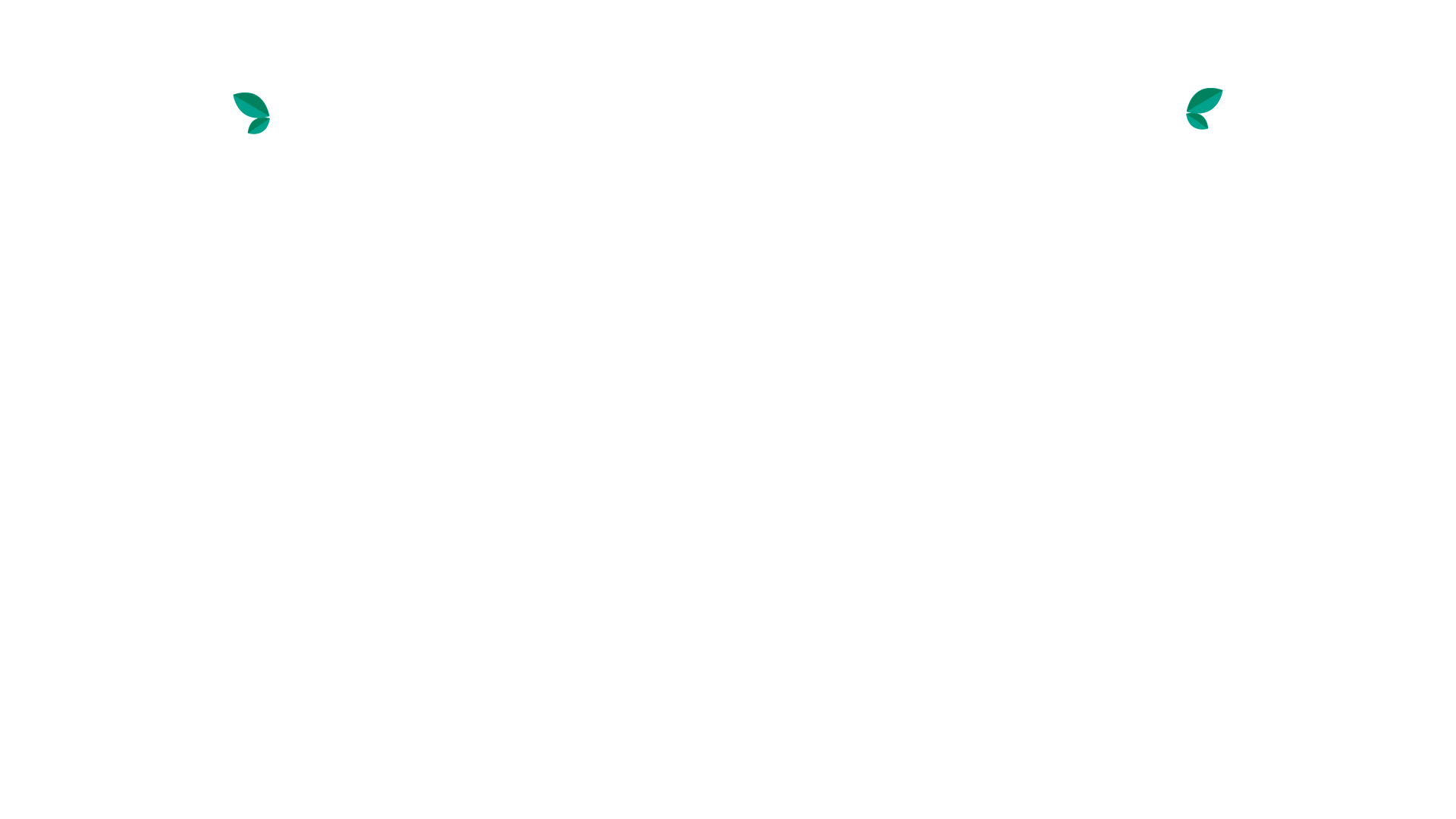 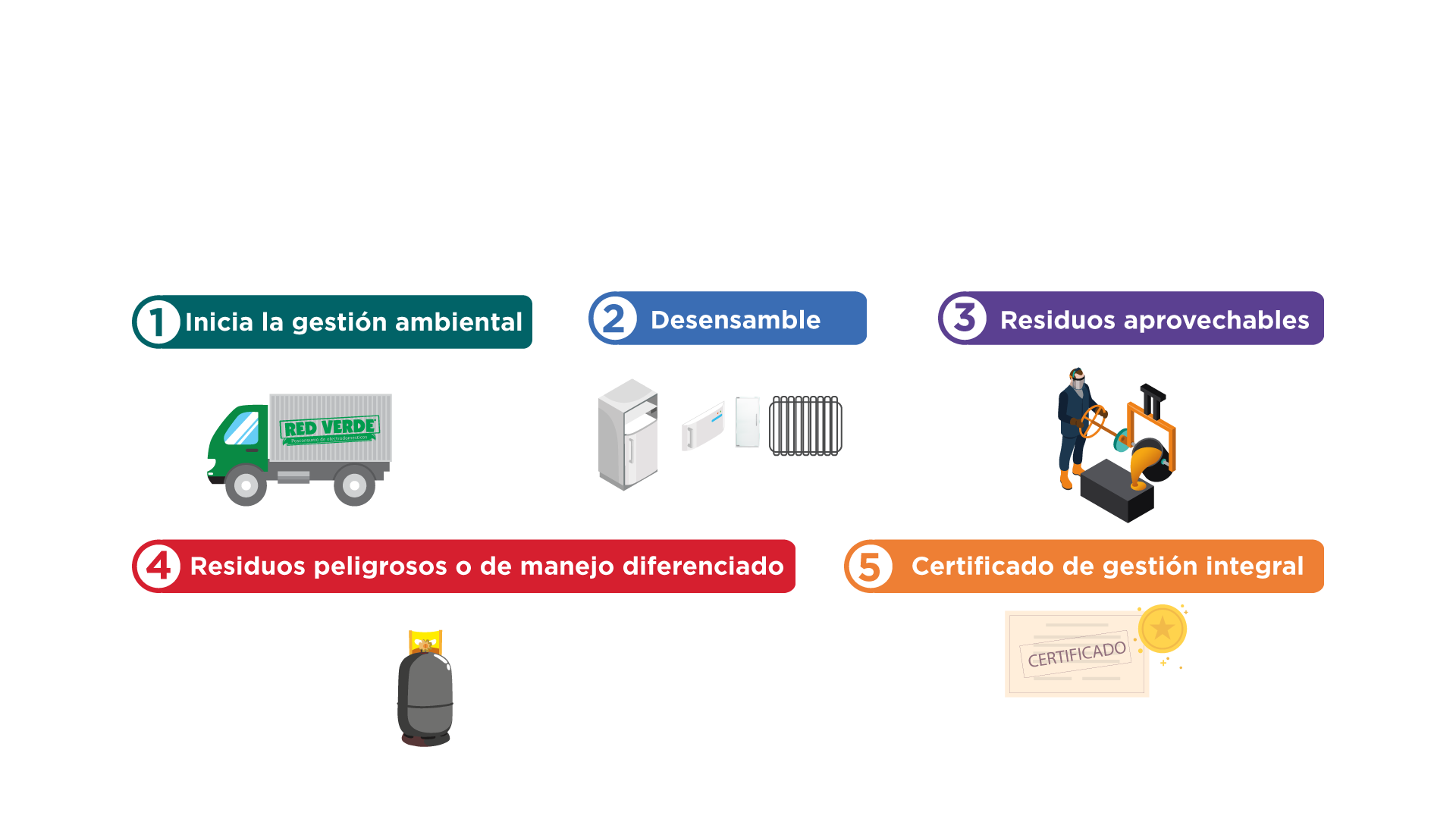 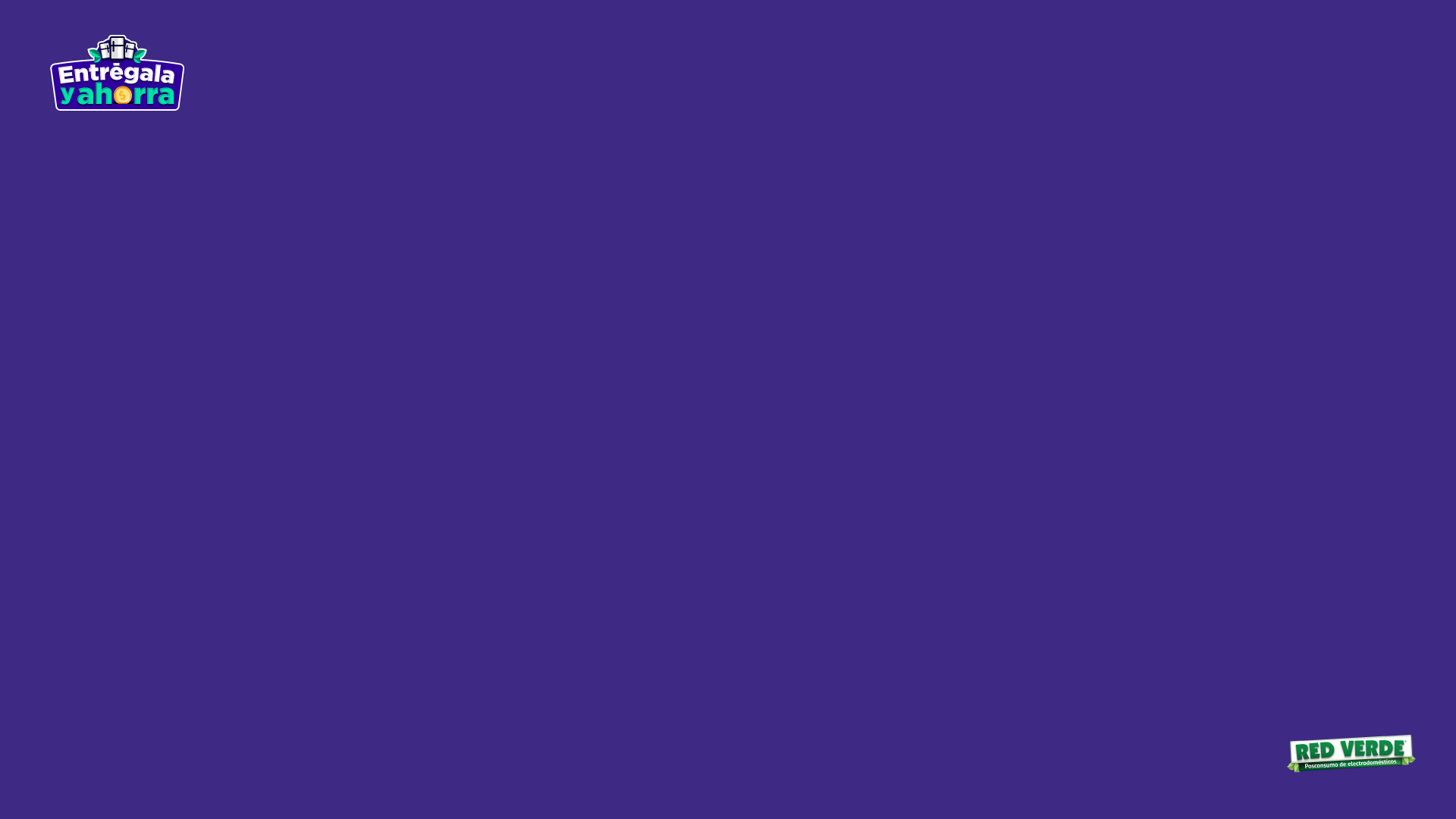 ¿Cuáles  son las  neveras usadas 
que se reciben?
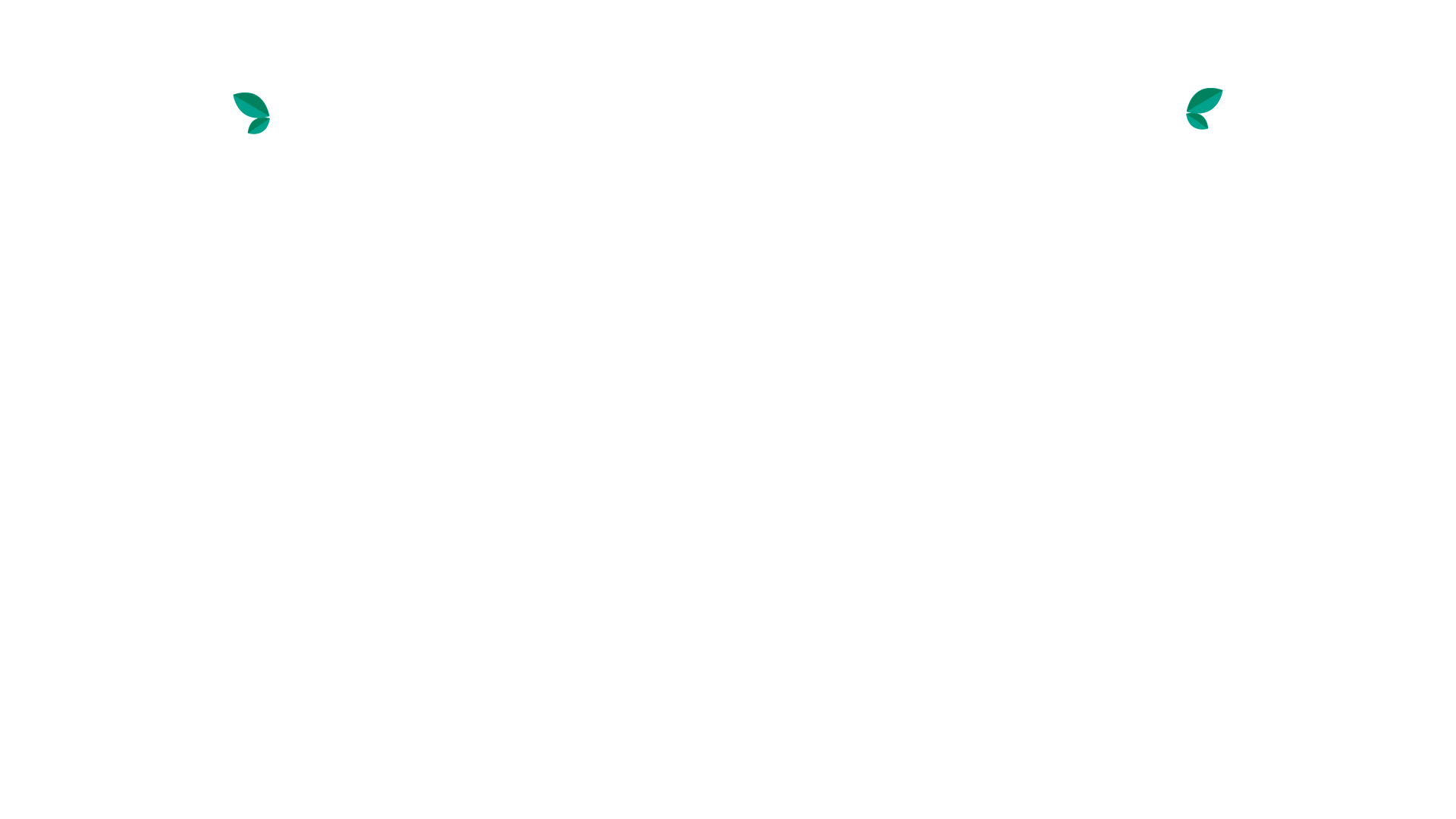 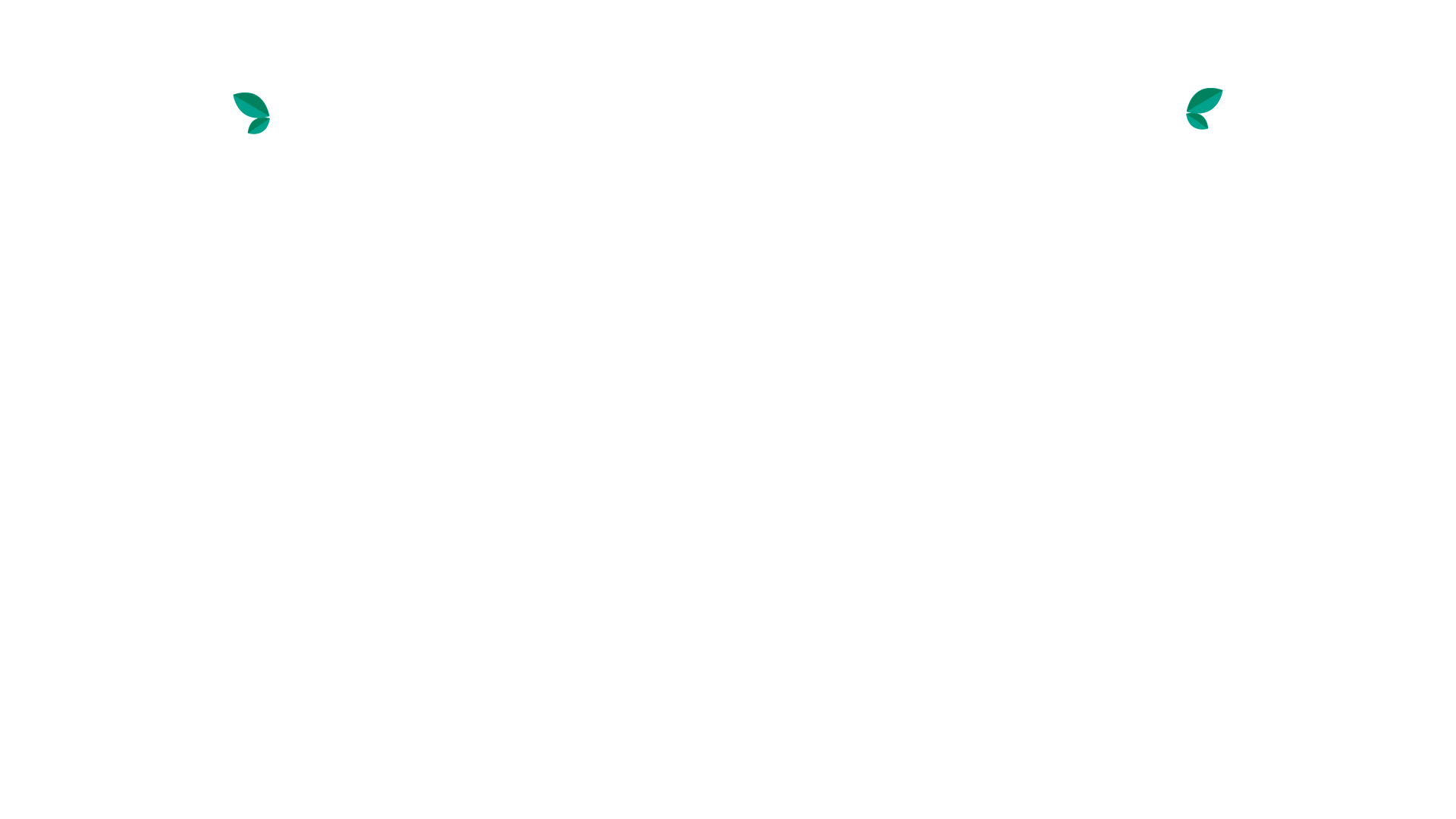 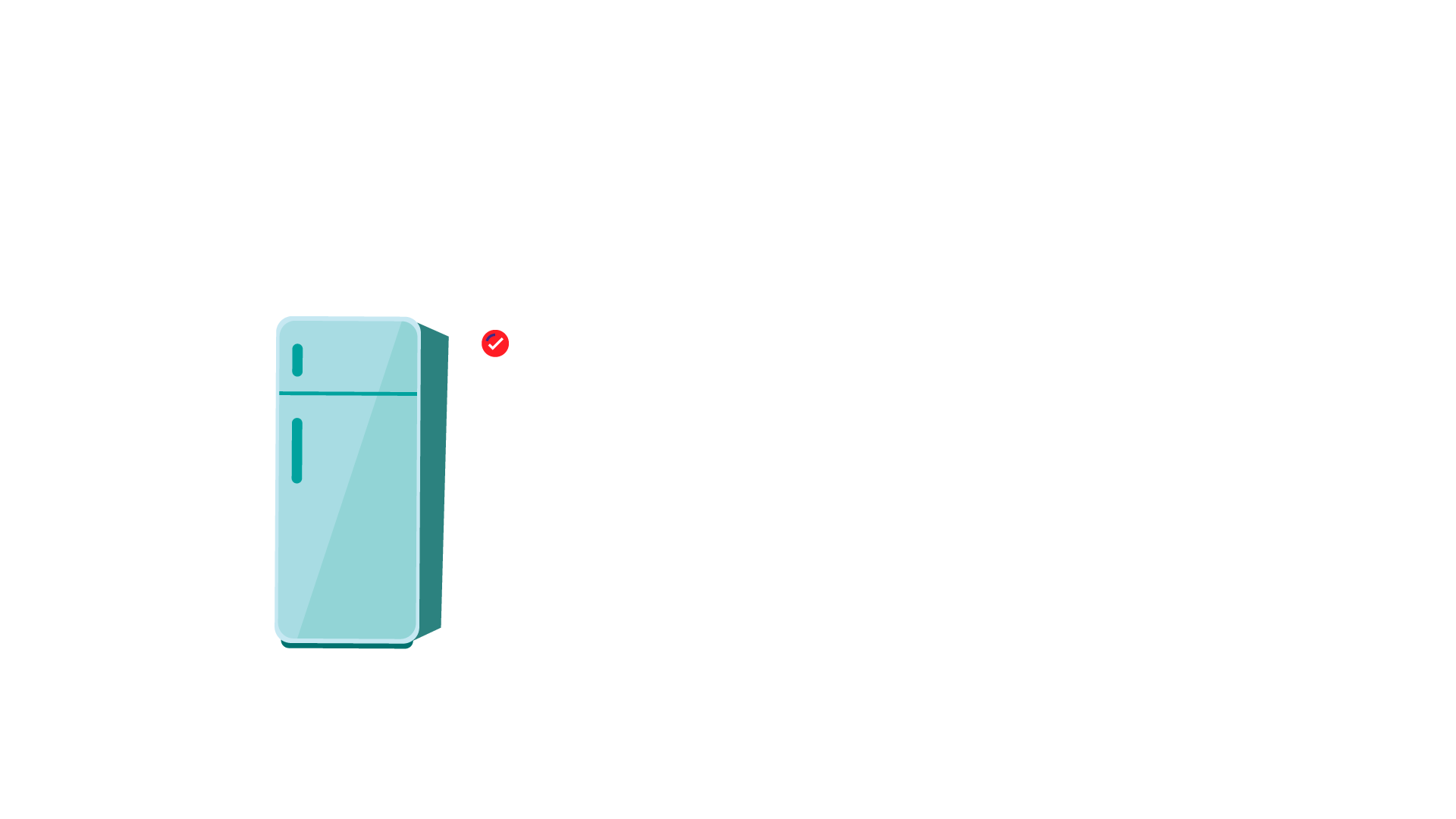 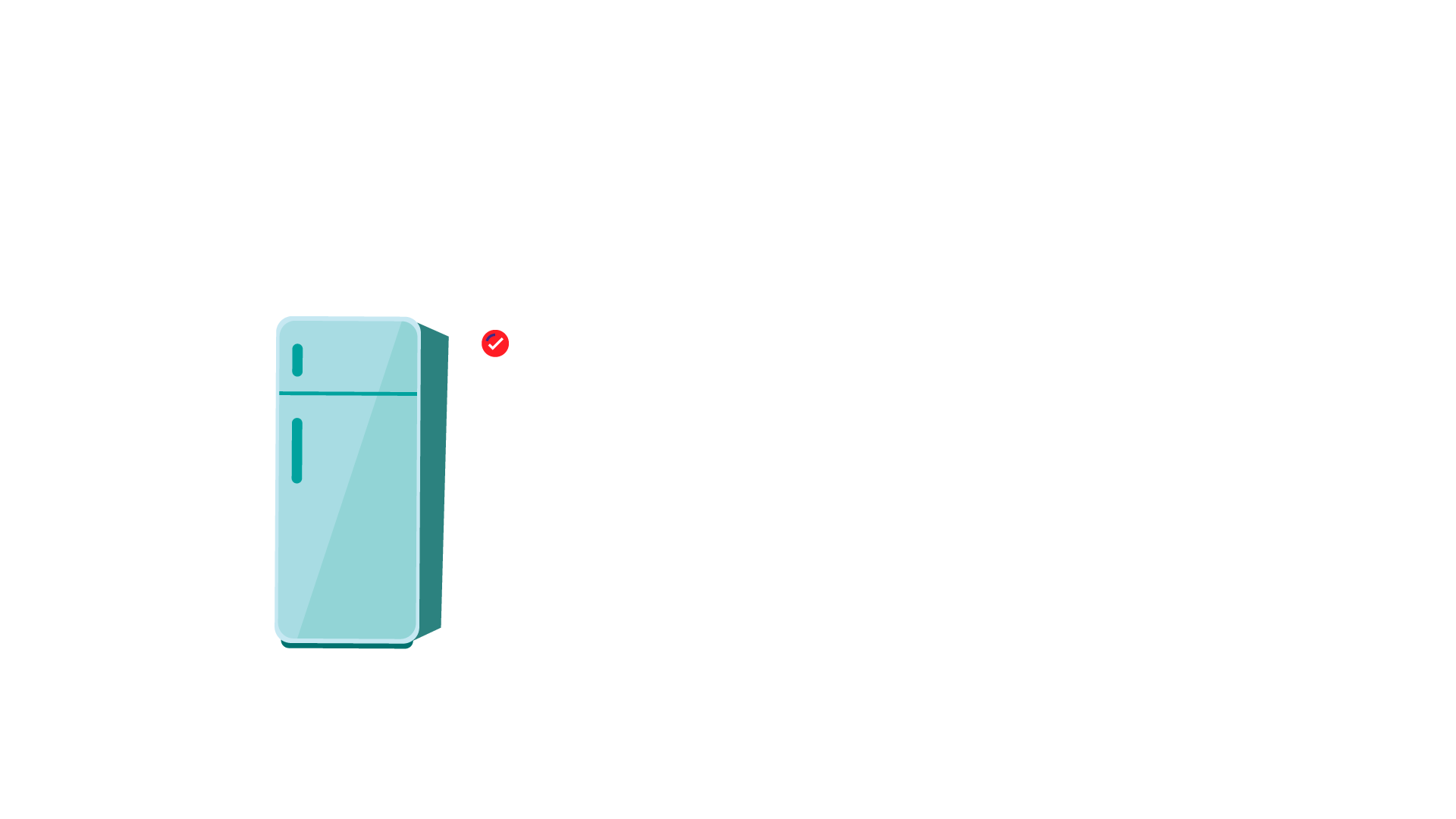 Se recibe neveras usadas o viejas de CUALQUIER MARCA 

Se recibe neveras usadas o  viejas de CUALQUIER CAPACIDAD

Se recibe neveras usadas o viejas de CUALQUIER MODELO 

Se recibe neveras usadas o viejas APROXIMADAMENTE CON 
MÁS DE 10 AÑOS DE USO 
 
Para este programa solo se RECIBEN NEVERAS DE TIPO DOMÉSTICO
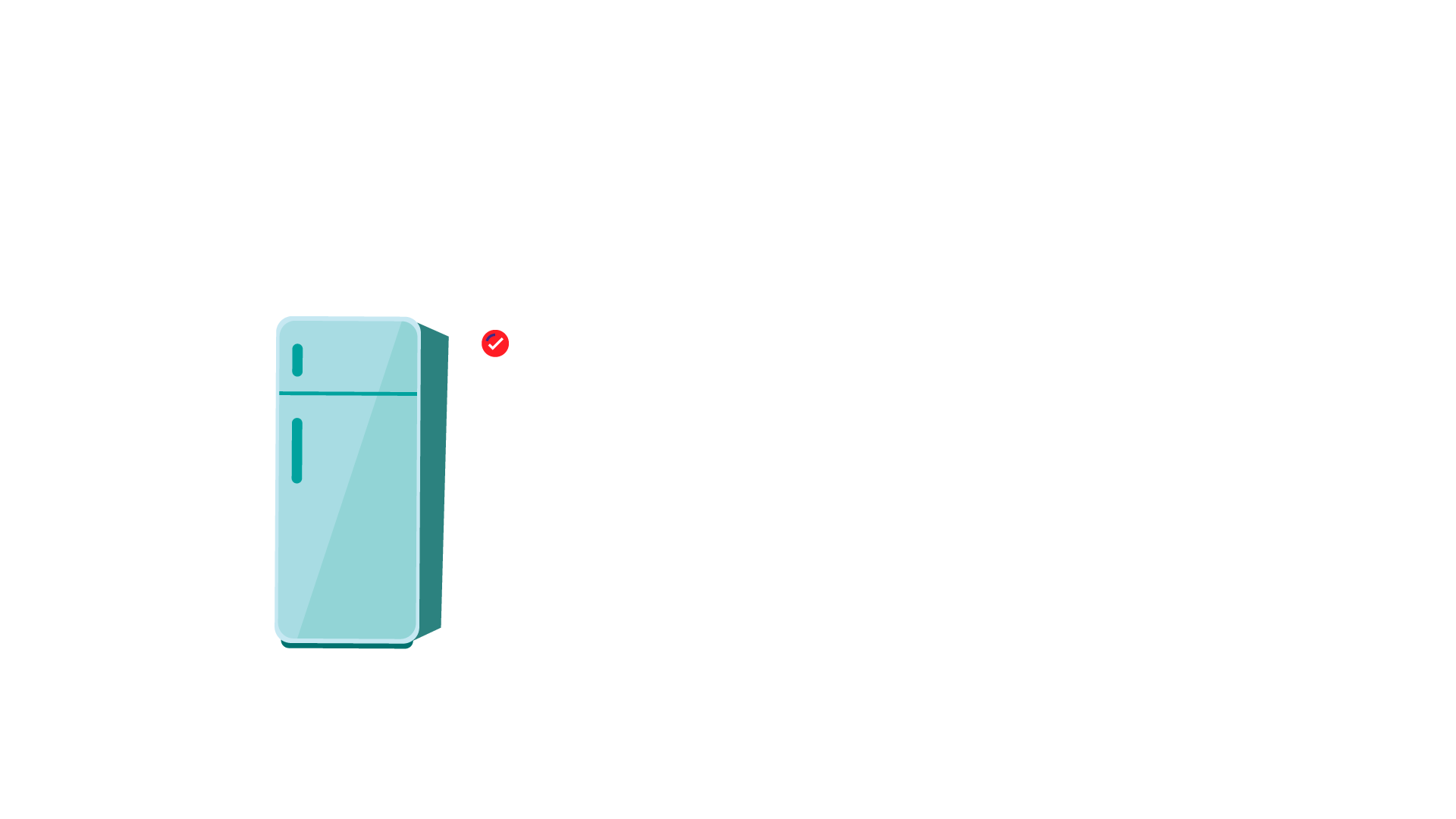 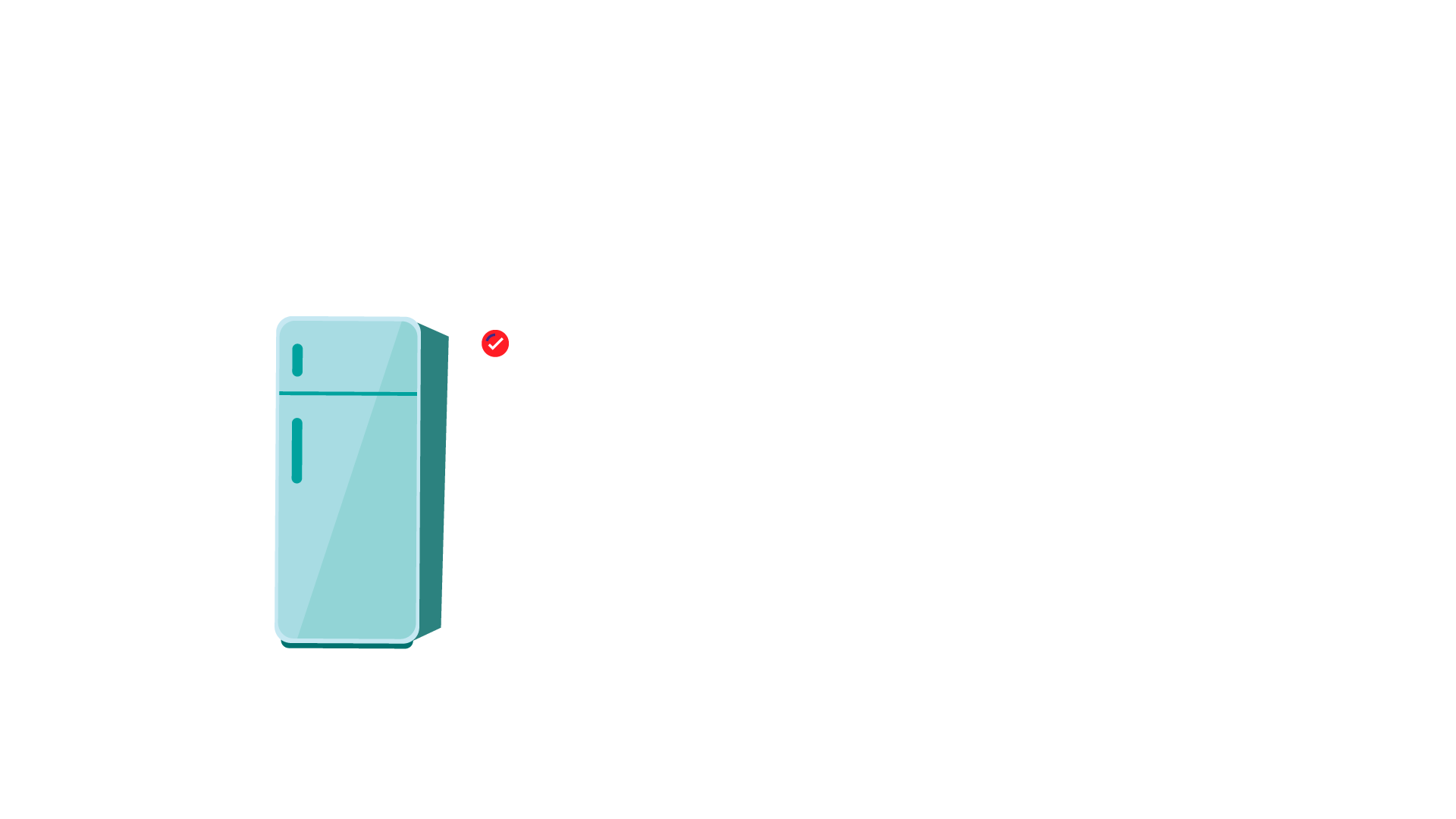 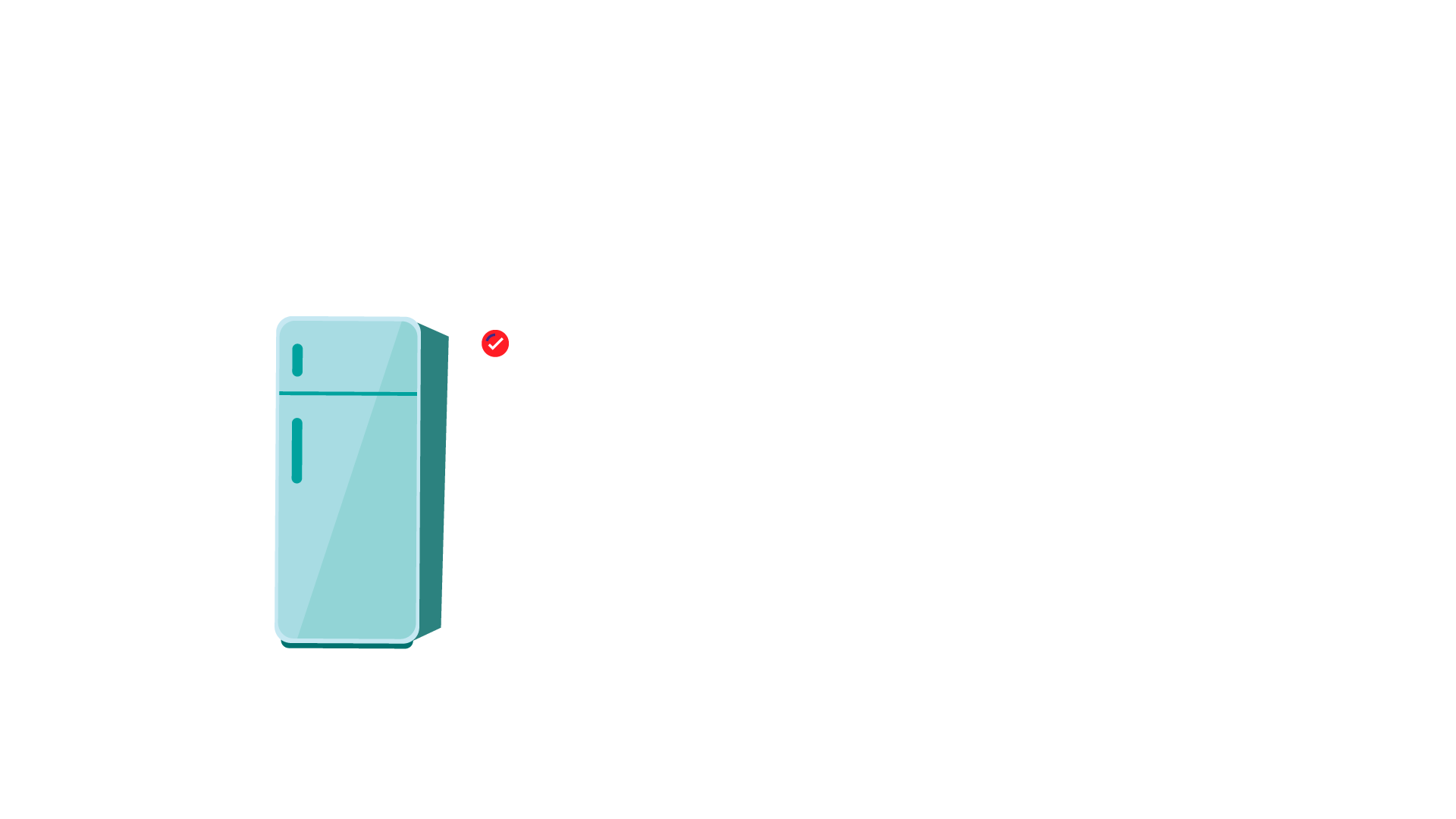 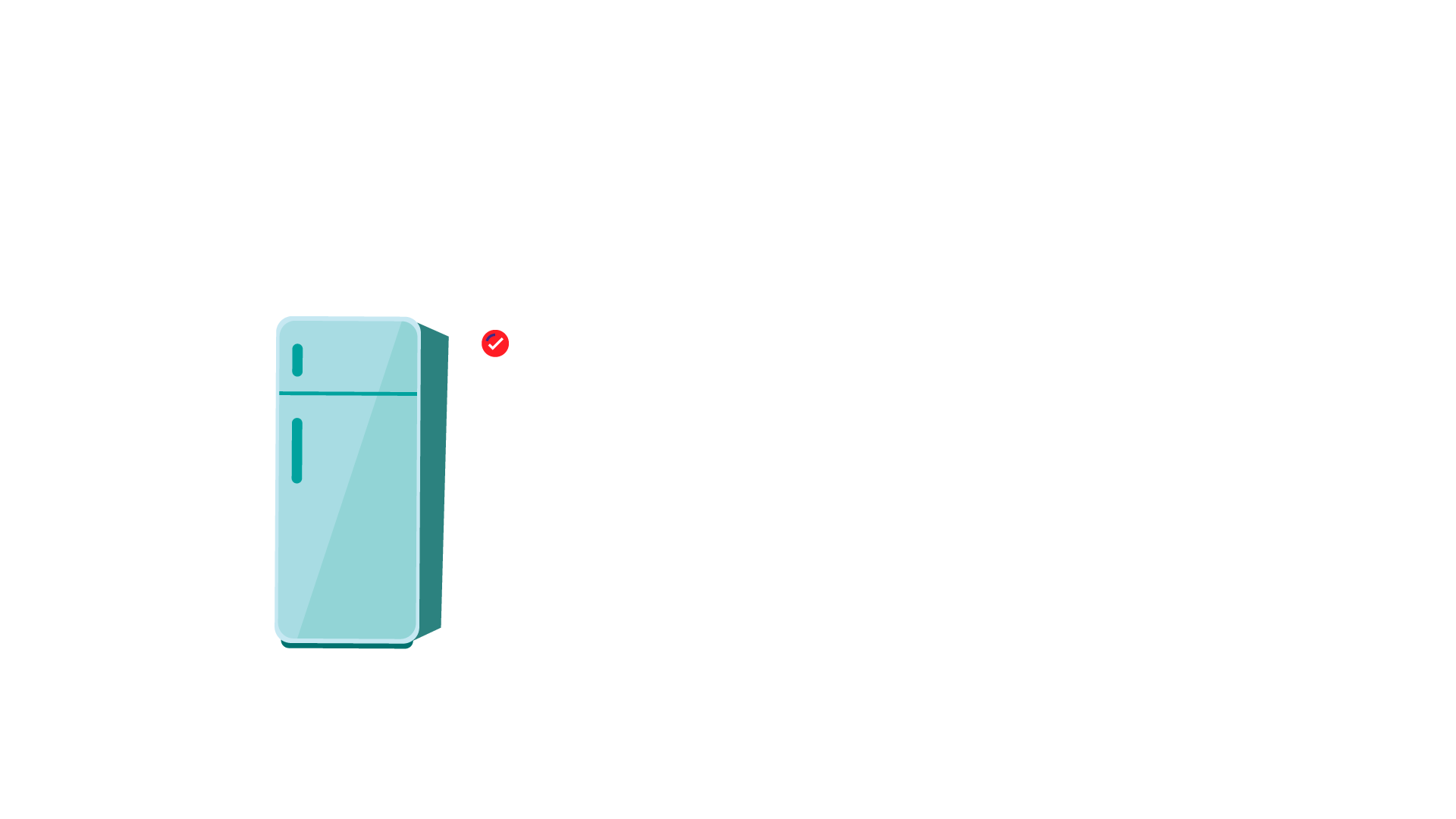 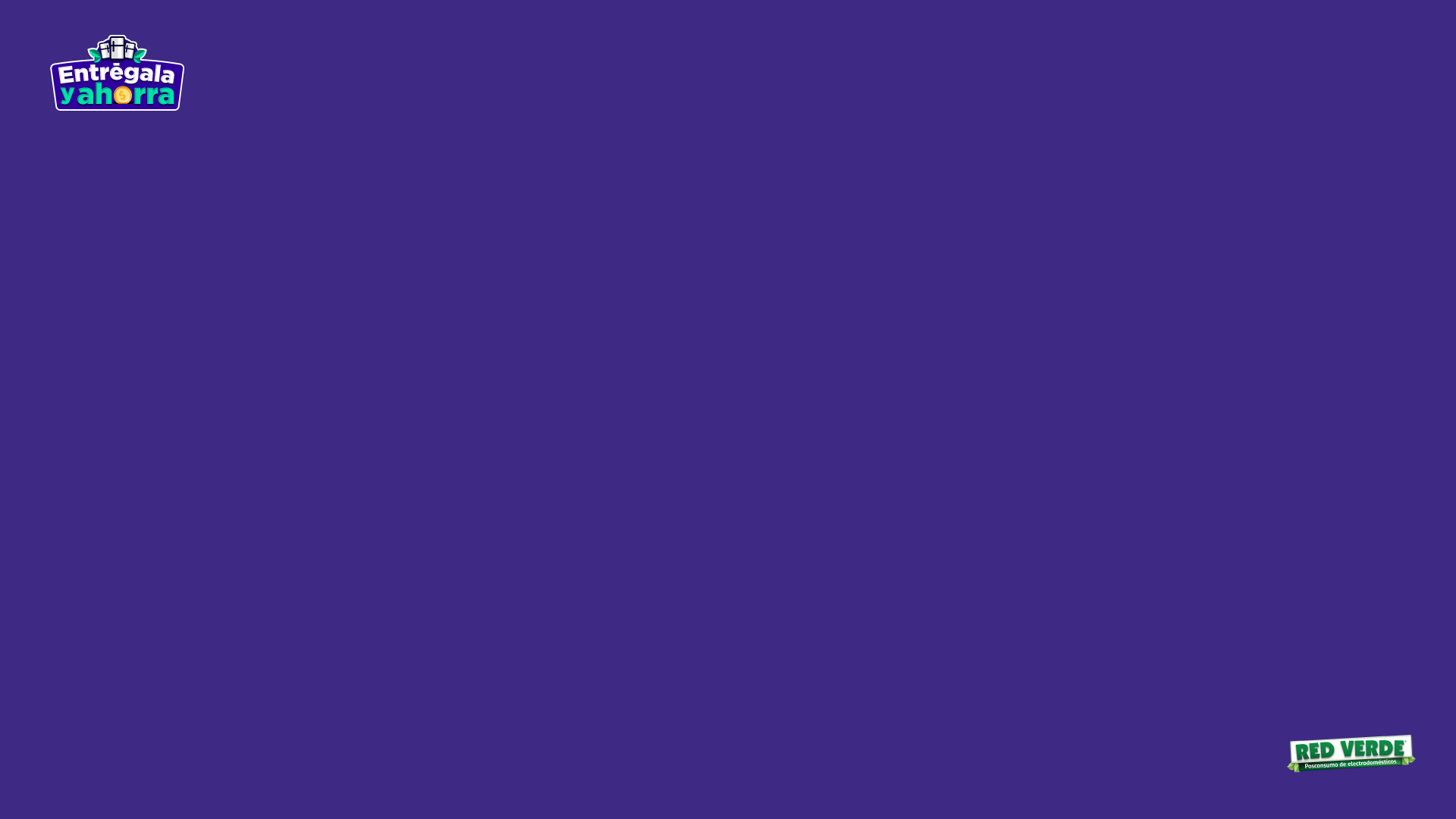 ¿Cuáles  son las  neveras nuevas  que 
participan el programa de Entrégala y ahorra?
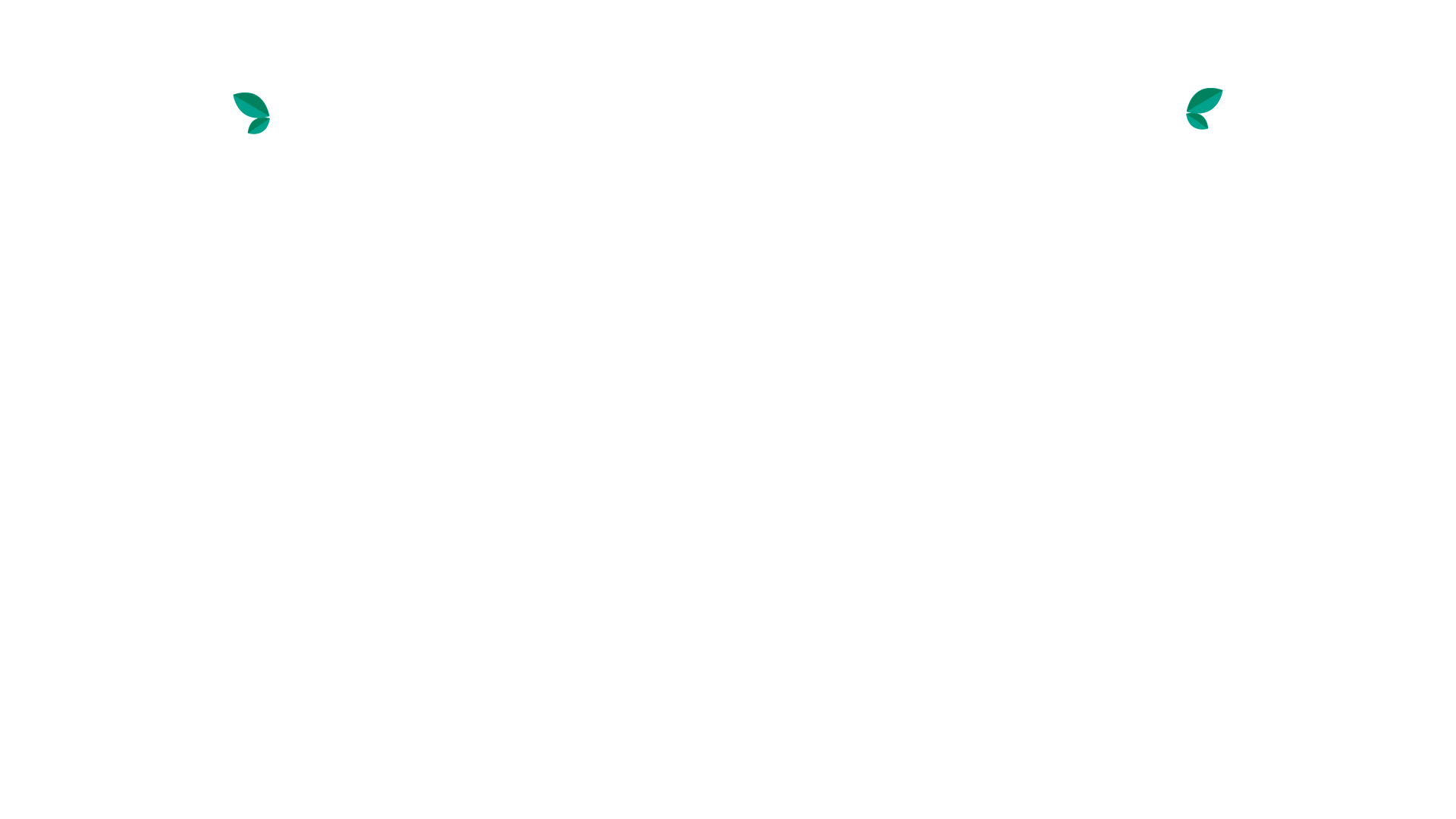 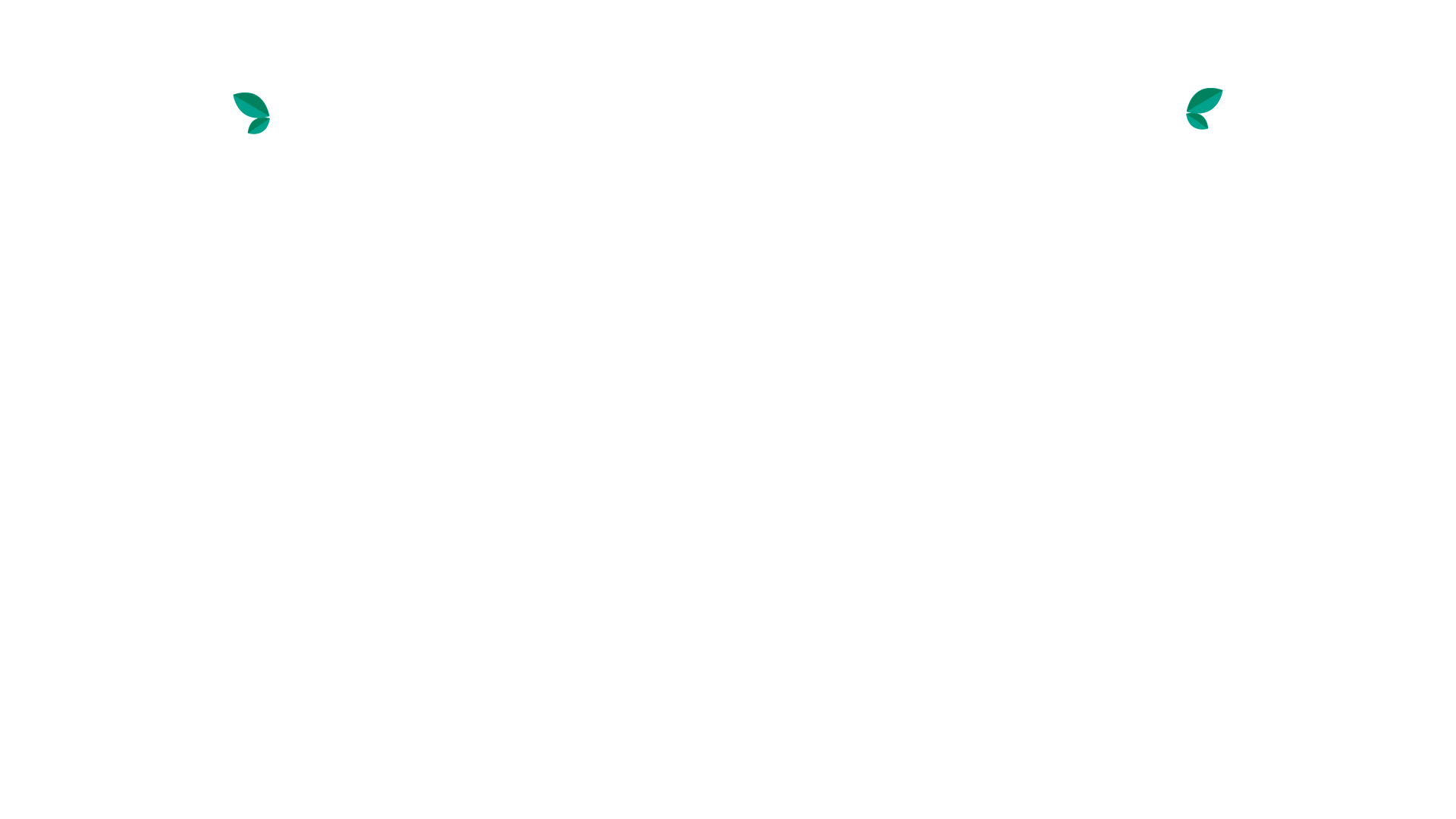 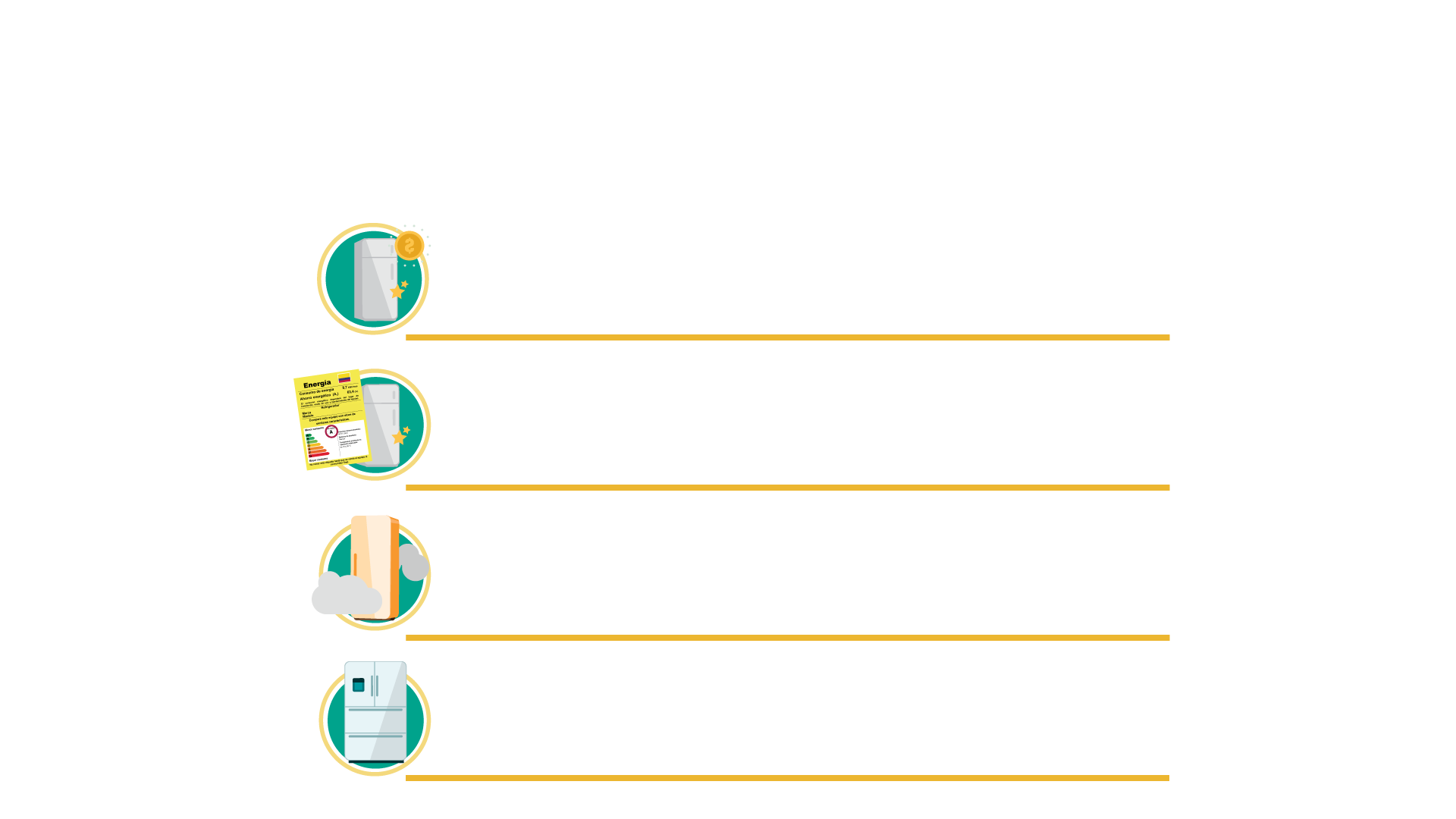 Todas las marcas de  neveras Frost- N-frost con un valor máximo de venta a público de $ 1.356.743 con IVA Incluido.
Neveras con clasificación  en los rangos de eficiencia energética A,B o C del reglamento técnico de etiquetado RETIQ.
Todas las neveras que contengan gas refrigerante R600a.
Solo aplica para neveras de tipo doméstico.
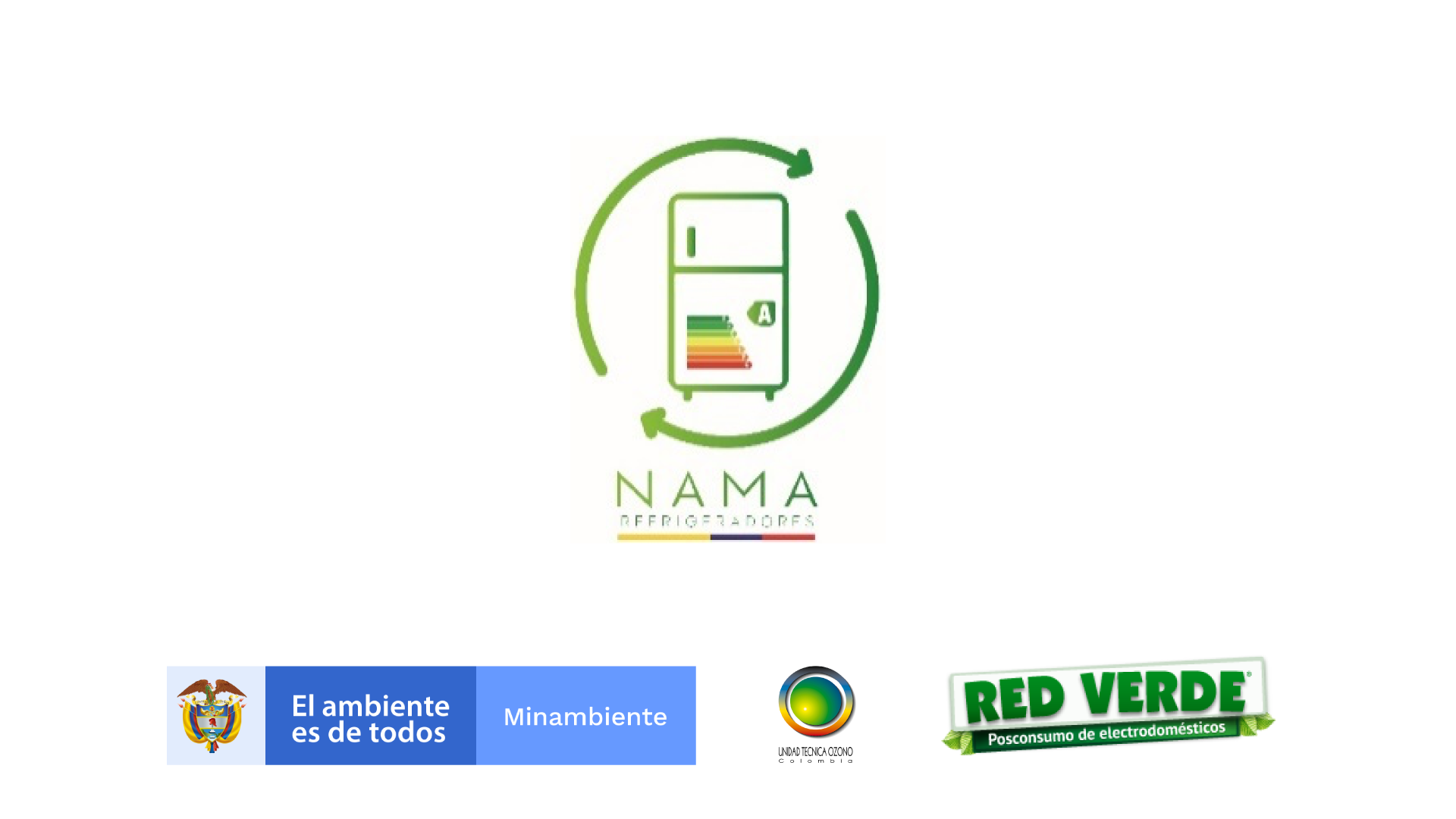